Using Buildings to tell Salford’s Story
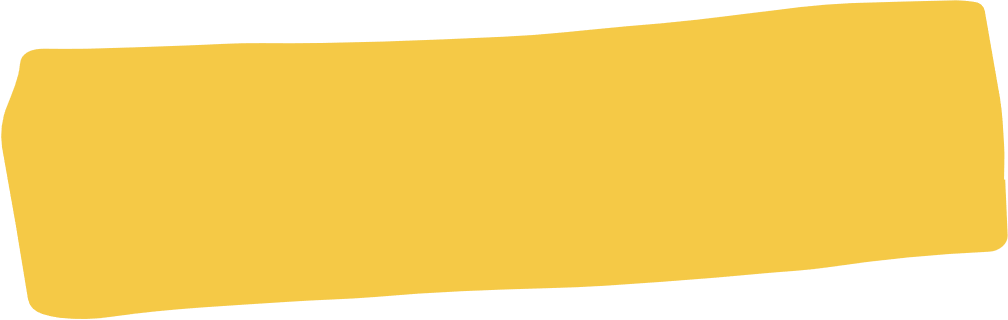 How to use this PPT
Accompanying Resources
Key Stage 1 and Key Stage 2 Heritage Trail scripts, including information about each of the suggested stopping points.
Key Stage 1 and Key Stage 2 route map. 
Online StoryMap containing all the information, images and resources from this trail. Use this to explore or revisit the sites on the trail, when you are in the classroom, or if it is not viable to physically take your pupils on this trail.
This PowerPoint accompanies Key Stage 1 and Key Stage 2 heritage trails, which explore sites around Islington Mill and Chapel Street in Salford.  There is also an online StoryMap which can be used in the classroom, to explore or revisit the locations of the sites on the trail.

This PowerPoint contains information about each of the sites on the trails, as well as a range of modern and old images and historical sources. There are suggested activities to “do on the trail”, “do in class” and “do later” (as an extension, homework or with family). Towards the end of this PPT, you will also find a modern map and a selection of older maps showing this area of Salford.  

You may wish to print out some of the old images, maps or sources to explore whilst on the trails. Alternatively, use them once you are back in the classroom to revisit and further develop knowledge and understanding.
Using buildings to tell Salford’s story
History,
Key Stage 1 &  2: History & Geography
To know more about the built environment and how it relates to the heritage and story of a place.
To raise awareness of Salford’s industrial and cultural heritage.
To investigate why key historical sites in a local area are important.
To encourage the use of local maps, plans and historical evidence to find out about an area in the past.

This PPT is part of the Teaching Activity: Using buildings to tell Salford’s story






This PowerPoint has an accompanying StoryMap and ???  . It is part of the Teaching Activity: Using Buildings to tell Salford’s Story.
Islington Mill
Islington Mill used to be a factory, or mill, for spinning cotton into threads. The cotton would then be woven to make cloth. 

The mill was built in 1823, by a man called David Bellhouse, for Nathan Gough. He wanted to build a cotton factory so that he could make money from the growing cotton industry in Manchester and Salford. 

He expected his workers to work at least 69 hours a week.  He liked to employ children because they were paid less than adults and they could crawl under the machines to clean or mend them.
Islington Mill, 2023                Emma Fox.
Islington Mill (Cont.)
Shortly after Islington Mill was built, in 1824, a problem with the metal frame of the mill caused the floors to collapse on each other killing 18 workers. The youngest was Catherine Schofield, aged ten, who lived near to what is now Salford Crescent Railway Station. 

Betty Smith also died. She was aged 60 and lived on the site of St Philip’s Primary School on a road called Back Factory Lane. The mill was rebuilt in the same year and workers went back to spinning cotton for Gough.
The mill is now home to around 50 businesses and 100 artists.
Find out more:
Islington Mill history and heritage 
Children working in the cotton mills
Islington Mill, 2023                Emma Fox.
Activities (1)
Do in class:
Use the Islington Mill website to find out more about the history of the mill, including the names and addresses of the people who died when the mill collapsed. 

Use the old and modern maps, found towards the end of this PowerPoint, to find the streets where the victims lived.  Do you live near to any of the victims?

Watch a short film about child mill workers and look at some images. What was like for children working in                    cotton mills.
Investigate
Look
Do on the trail:
Do later:
Visit Quarry Bank Mill or Helmshore Mills Textile Museum to find out more about spinning and weaving cotton.
Count how many floors  the mill has.

Find the old sign painted on the side of the mill.  What does it say? What does the sign tell us about how the mill was used at one time in the past?
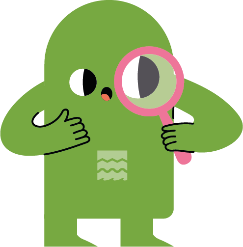 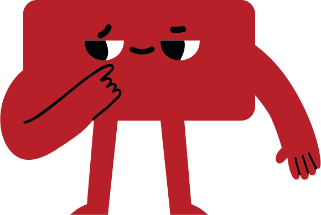 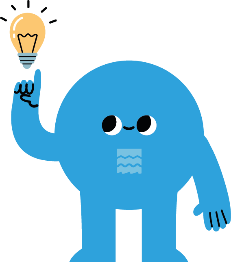 Think
Islington Mill, 2023
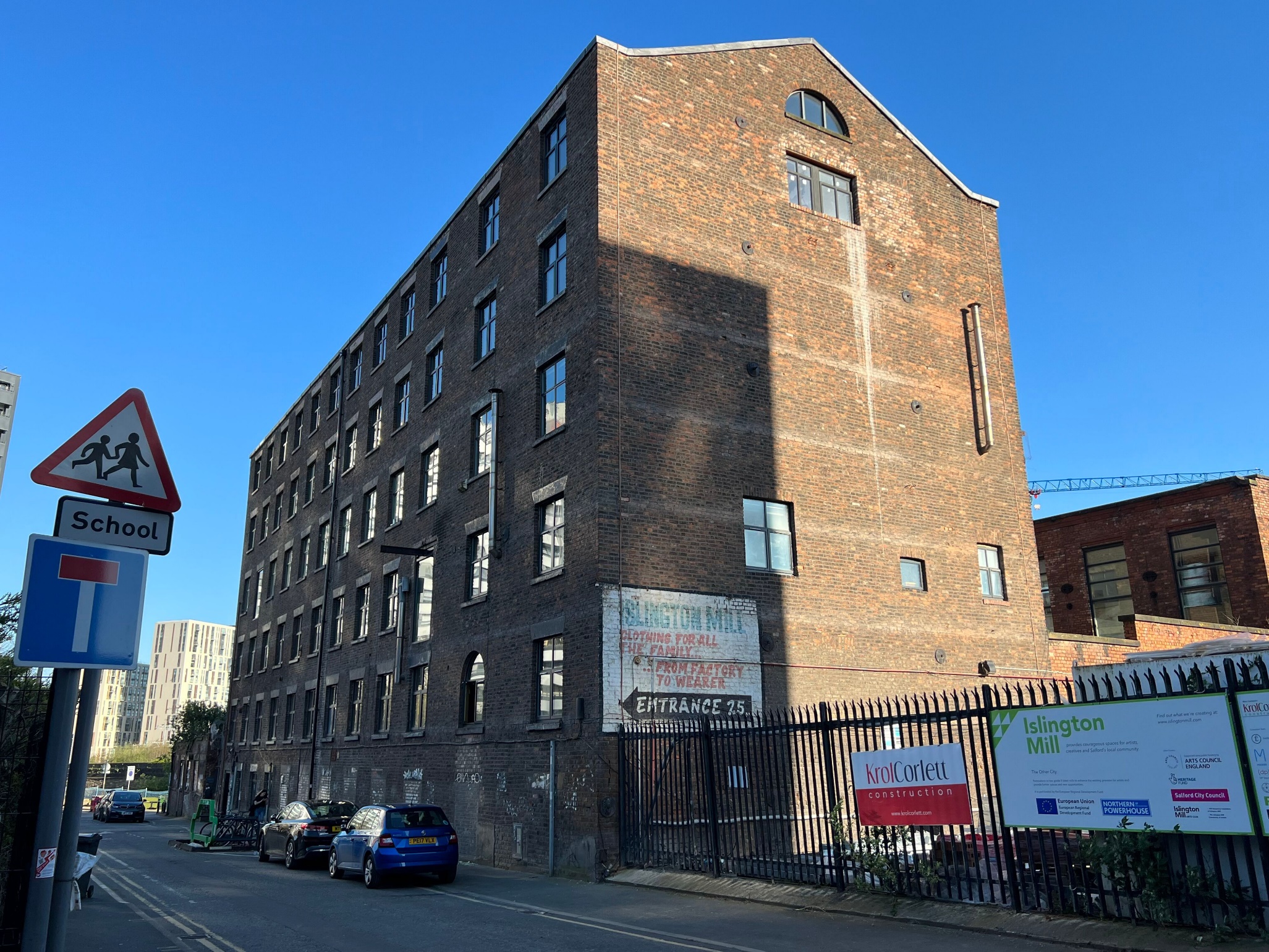 [Speaker Notes: © Emma Fox]
Sign on side of Islington Mill, 2023
[Speaker Notes: © Emma Fox]
1892 map showing Islington Mill and surrounding workers houses.
[Speaker Notes: Image: Historic OS Mapping: Copyright and database right Crown Copyright and Landmark Information Group Ltd (All rights reserved) License numbers 000394 and TP0024]
Tiles by Partington Pots
This artwork was created by artists at Islington Mill and school children at St Philip’s Primary School.  It shows lots of things, people and places linked to this area of Salford, and that make Salford special, for example a bee, mill buildings, rows of terraced houses, a church, a painter's pallet.   

Find out more:
Partington Pots
Tiles by Partington Pots, 2023                Emma Fox.
Activities (2)
Investigate
Look
Do on the trail:
Do later:
Do in class:
Try to spot: A bee, a mill building, a row of terraced houses, a church, a painter's pallet. Why do you think they have been chosen to be on these tiles?

Try to group the tiles. (Animals, Nature, Buildings for example)
In the early 1900s Pilkington’s Tile and Pottery Company, based near Swinton, was one of the leading tile and pottery makers in the world.  Visit the Pilkington’s Exhibition at Salford Museum and Gallery.
Using paper and pens or pencils, design your own tile to show what is important to you or what makes you special.
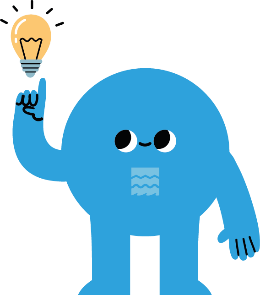 Think
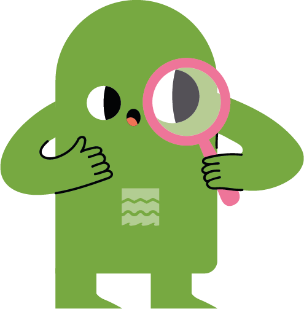 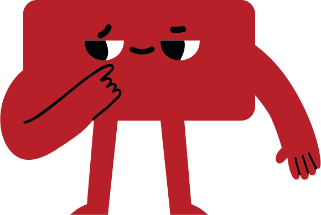 Tiles made by Partington Pots and St Philip’s Primary, 2023
[Speaker Notes: © Emma Fox]
Islington Park
Islington park was once the cemetery for Irwell Street Methodist Chapel. Around 20,000 people, who died of Cholera in the 1800s, were buried here.   

Salford was not a very clean place in the 1800s. There was lots of pollution, dirt and the water was not very clean. 

Factory workers lived in small, over-crowded houses.  As a result, diseases like Cholera spread quickly and were deadly!
Islington Park, 2023                Emma Fox.
Islington Park (Cont.)
From the park you can see a black brick viaduct on which runs a railway line. Behind this is Middlewood Lock which is part of the Manchester, Bolton and Bury Canal.  Very close to that is the route of the River Irwell. 

All three were used to transport things that factories like Islington Mill needed - raw materials like cotton, and coal to power the factories for example. 

Find out more:
Manchester Bolton and Bury Canal  
Irwell Street Methodist Chapel
Islington Park, 2023                Emma Fox.
Activities (3)
Do later:
Do in class:
Visit the oldest public park in Salford, just a few minutes’ from here, Peel Park. 

Francis Hodgson Burnett, the author of the children’s book The Secret Garden, lived in Islington Square, close to Islington Park. She emigrated to America but some people think that her book was inspired by gardens in Salford.   She once said, “If you look the right way, you can see that the whole world is a garden.”  Borrow The Secret Garden book         from a library.
Have a look at one or more of the maps, found towards the end of this PowerPoint.  Can you find the railway, river and canals?  Why might it be easier to transport goods on a canal or railway than on a river?

Investigate living conditions in the 1800’s for poor people in cities like Salford.  Why do you think so many people died of diseases like Cholera?
Look
Investigate
Do on the trail:
Look for the black metal artwork panels near the entrance to the park. What can you see in the panels? Why do you think the artist has chosen to include these things?

Imagine you are standing on this spot around 200 years ago in the 1800s.  What words might you use to describe what it was like?
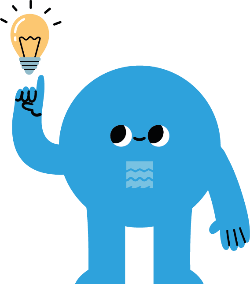 Think
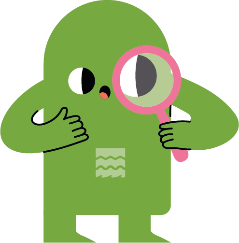 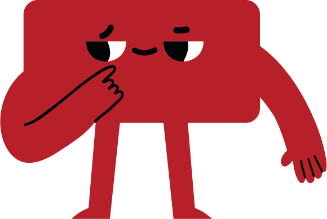 1908 map showing Methodist Chapel, railway and canal (bottom left corner)
[Speaker Notes: 1908 map showing Methodist Chapel, railway and canal (bottom left corner)]
Islington Park with viaduct in background, 2023
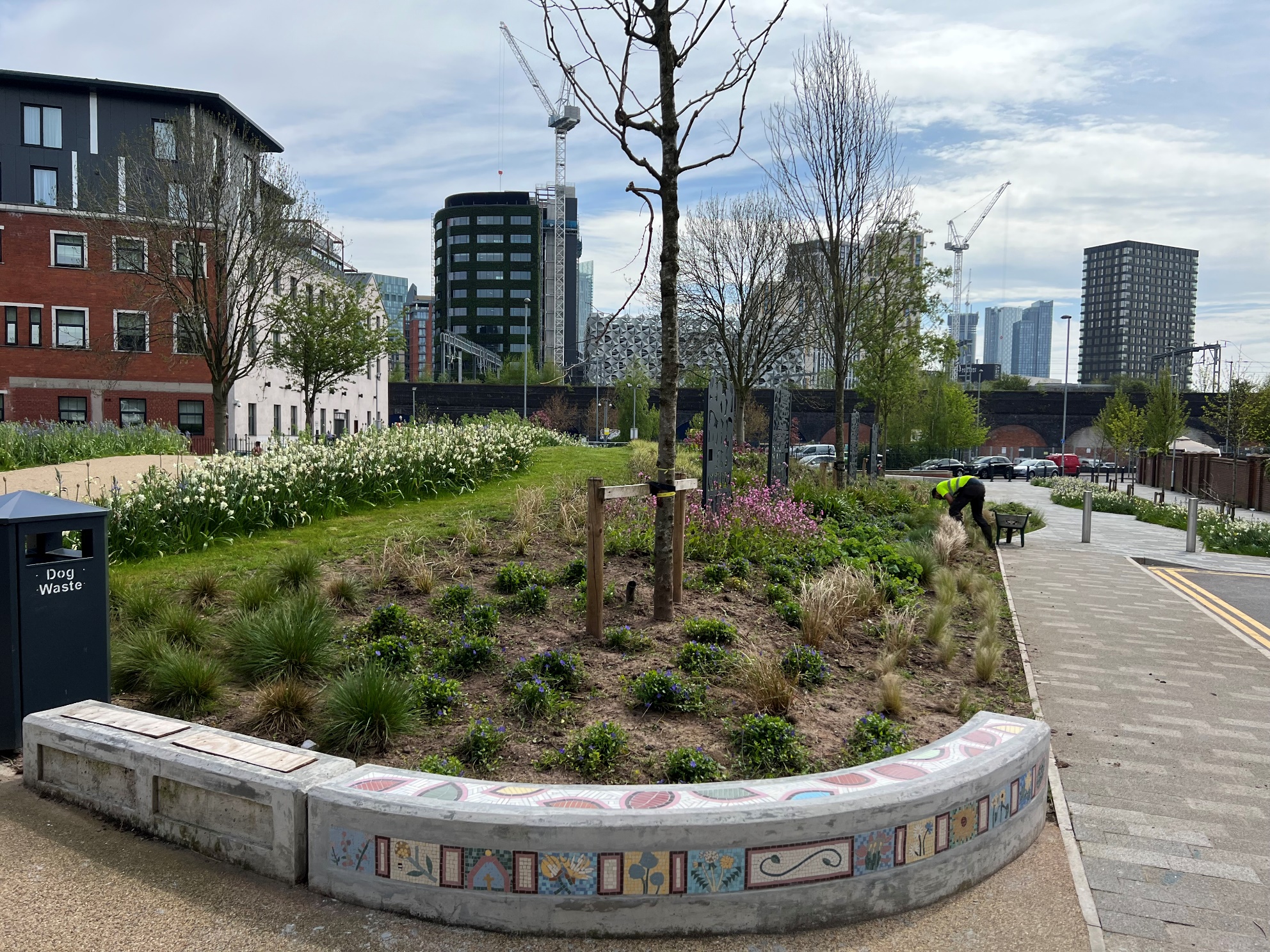 [Speaker Notes: © Emma Fox]
Panel in Islington Park, 2023
[Speaker Notes: © Emma Fox]
Print of Irwell Street Methodist Chapel.
[Speaker Notes: © Alamy Ref: G584CA Date: 1831]
Bexley Square
The buildings on Bexley Square were mainly built in the early 1800s as homes for wealthier businessmen and their families. Poorer factory workers lived close by, for example in the streets around Islington Mill.

Also on Bexley Square is Salford Town Hall. It was completed in 1827 in the Greek Revival style, inspired by classical Greek temples. Characteristics of this style include simple lines and building materials, evenly spaced windows and columns.  The town hall is a listed building which means it is nationally important.  

A more modern structure on Bexley Square is the Salford Firsts’ sculpture of a horse.  This was created in 2021 by artist Emma Rodgers . It shows change making people, events and inventions from Salford.
Town Hall in Bexley Square, 1999.                          © Historic England Archive
Bexley Square (cont.)
In 1931 Bexley Square was the location of the Battle of Bexley Square.  At this time, around one third of the population was unemployed and living in terrible conditions.  At the same time, the government was trying to save by cutting money given to those in need.  

On 1 Oct 1931, 10,000 unemployed people marched to Bexley Square in protest. They were beaten and attacked by police with batons.  Many people were put in prison.
Find out more:
Historic England  List Entry Salford Town Hall.
Battle of Bexley Square
Town Hall in Bexley Square, 1999.                          © Historic England Archive
Investigate
Activities (4)
Do in class:
Do on the trail:
Look
Find out about Emmeline Pankhurst, who lived in Salford, or Harold Riley who was a famous Salford artist? Why are they such significant people? 

Find out more about the events of Bexley Square.  Compare this to the events of the Peterloo Massacre which happened in 1819 and also involved working class people from Salford.
Can you spot the Greek Revival style features on the town hall? 

Can you find the plaque which marks the events in Bexley Square in 1931? 

On the horse can you find: railway tracks, Vimto berries, a “Deeds not Words” rosette for Emmeline Pankhurst , a Harold Riley dog and gas lamp.
Do later:
Visit the Emmeline Pankhurst statue in St Peter’s Square, Manchester.
 
Songwriter Ewan MacColl and author Walter Greenwood were both influenced to write about the Battle of Bexley Square. Can you find out what they said?
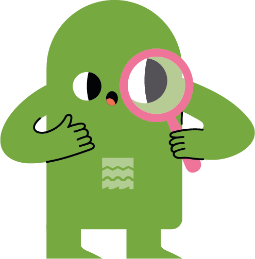 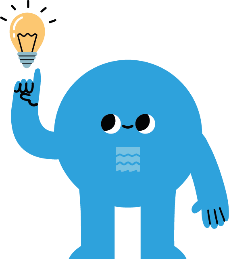 Think
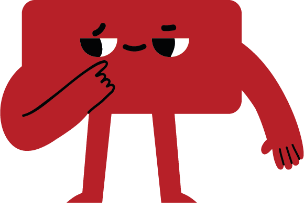 Town Hall in Bexley Square, 1999
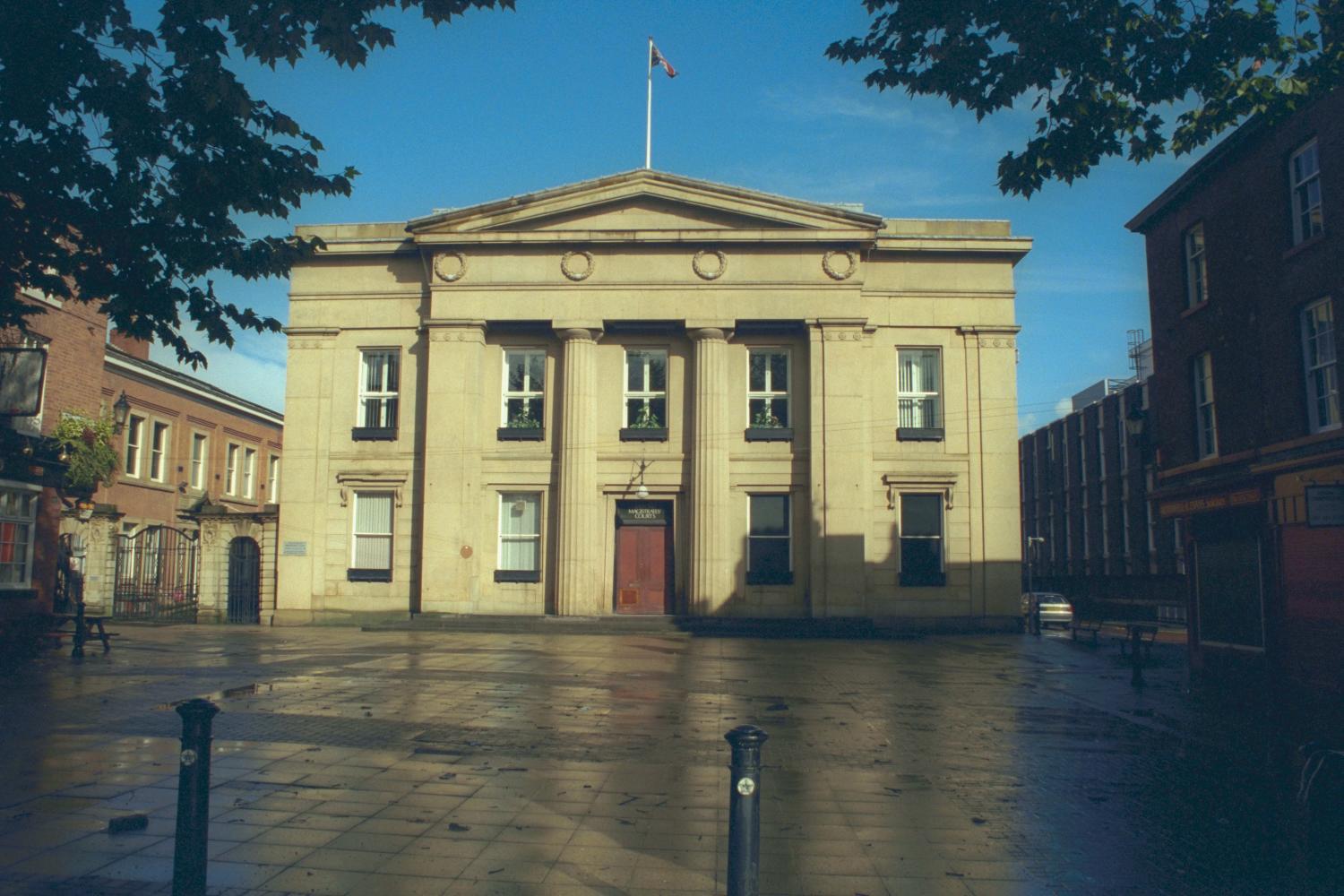 [Speaker Notes: © Mr F. Bryan Basketter. Source: Historic England Archive Ref: IOE01/01750/08 Date: 3 Oct 1999 - https://historicengland.org.uk/images-books/photos/item/IOE01/01750/08]
Town Hall Bexley Square. 1942
[Speaker Notes: Image: © Historic England Archive Ref: AA42/02127 Date: 1942 - https://historicengland.org.uk/images-books/photos/item/AA42/02127]
Antique print, of Town Hall Bexley Square, 1829
[Speaker Notes: © Alamy Ref: GJNWBY]
Salford Firsts horse sculpture and oil lamp, 2023
[Speaker Notes: © Emma Fox]
Battle of Bexley Square plaque, 2023
[Speaker Notes: © Emma Fox]
Salford Board School
This tall building made of red brick is an old school.  It was one of eight schools provided by the Salford School Board to give free education for older children in the area, though they had to pass an exam to get in.  When it was built, in 1894, it was called the Central Higher Grade Scholarship School. It was open for both boys and girls but they had separate entrances and they were taught different lessons. 

Today the building is part of Salford Cathedral Centre and home to a charity called Caritas.  
 
Find out more:
Central Higher Grade Scholarship School  
Schools in the early 1900s  
Caritas
Salford Board School                           © David Boardman
Investigate
Activities (5)
Look
Do in class:
Do on the trail:
Do later:
Use this Historic England learning resource to find out more about what school life was like at around the time this building was built.

Do you think you would like that way of teaching?
Explore images of school buildings in the Historic England image bank. Which ones do you think were built at a similar time to this building?
Look at the sign above the door. Was this a boys or girls entrance?  Can you notice any other patterns and decoration on the building?
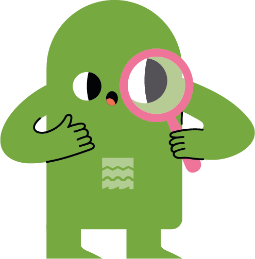 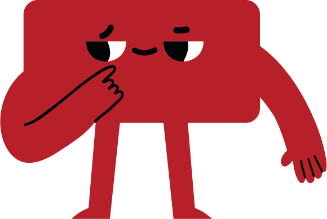 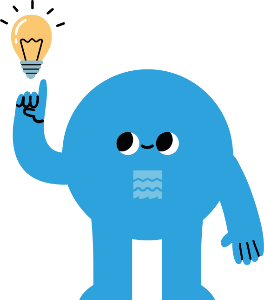 Think
Salford Board School, opened in 1894
[Speaker Notes: © David Boardman]
Girls sign on Board School, 2023
[Speaker Notes: © Emma Fox]
1922 Map showing board school.
[Speaker Notes: © David Boardman - https://manchesterhistory.net/manchester/outside/SALFORD/cathedralcentre.html]
Cathedral Church of St John Evangelist
The Cathedral of St John is a Catholic Cathedral.  It was opened in 1848 and was built in the shape of a cross. The architect Matthew Ellison Hadfield designed it in what is known as a Gothic architectural style.   Gothic buildings are usually very grand. They have windows with pointed arches and lots of decoration like stone carvings.  The Cathedral of St John the Evangelist is a Grade II* listed building.  

The Cathedral was built because more and more people were moving to Salford and they needed somewhere to go to church. It was paid for with money donated by local factory owners but also ordinary working people.  It was used by people from all sorts of backgrounds, including many people from Ireland who had come to Salford, escaping famine.  Their religion was mostly Catholic.

Find out more:
Historic England List Entry Salford Cathedral  
Salford Cathedral History
Salford Cathedral, 1999. © Historic England Archive
[Speaker Notes: © Mr F. Bryan Basketter. Source: Historic England Archive Ref: IOE01/01750/09 Date: 3 Oct 1999 - https://historicengland.org.uk/images-books/photos/item/IOE01/01750/09]
Investigate
Activities (6)
Do in class:
Look
Look at Salford Cathedral using Google Earth, or on the air photo on the next slide.  Can you see the shape of the cross made by the Cathedral building?  Why do you think this shape was chosen?

Watch this short film about migration to and from Britain. Explore where other people have emigrated from to live in Salford?  Why have they come to Salford?  When did they come?  How have they contributed to what makes Salford special?
Do on the trail:
Do later:
Find features of the Gothic style architecture. For example, carved stone faces, pointed windows and the tall, pointed spire.
Visit Salford Cathedral and have a look at the amazing architecture inside the church!
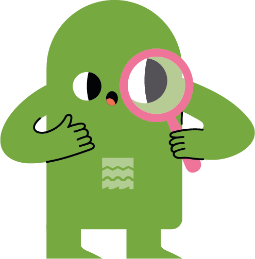 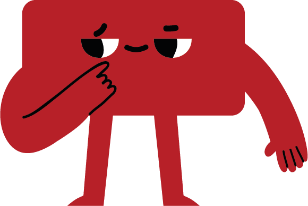 Think
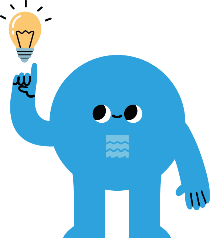 Air photo showing Cathedral on Chapel Street, July 1953.
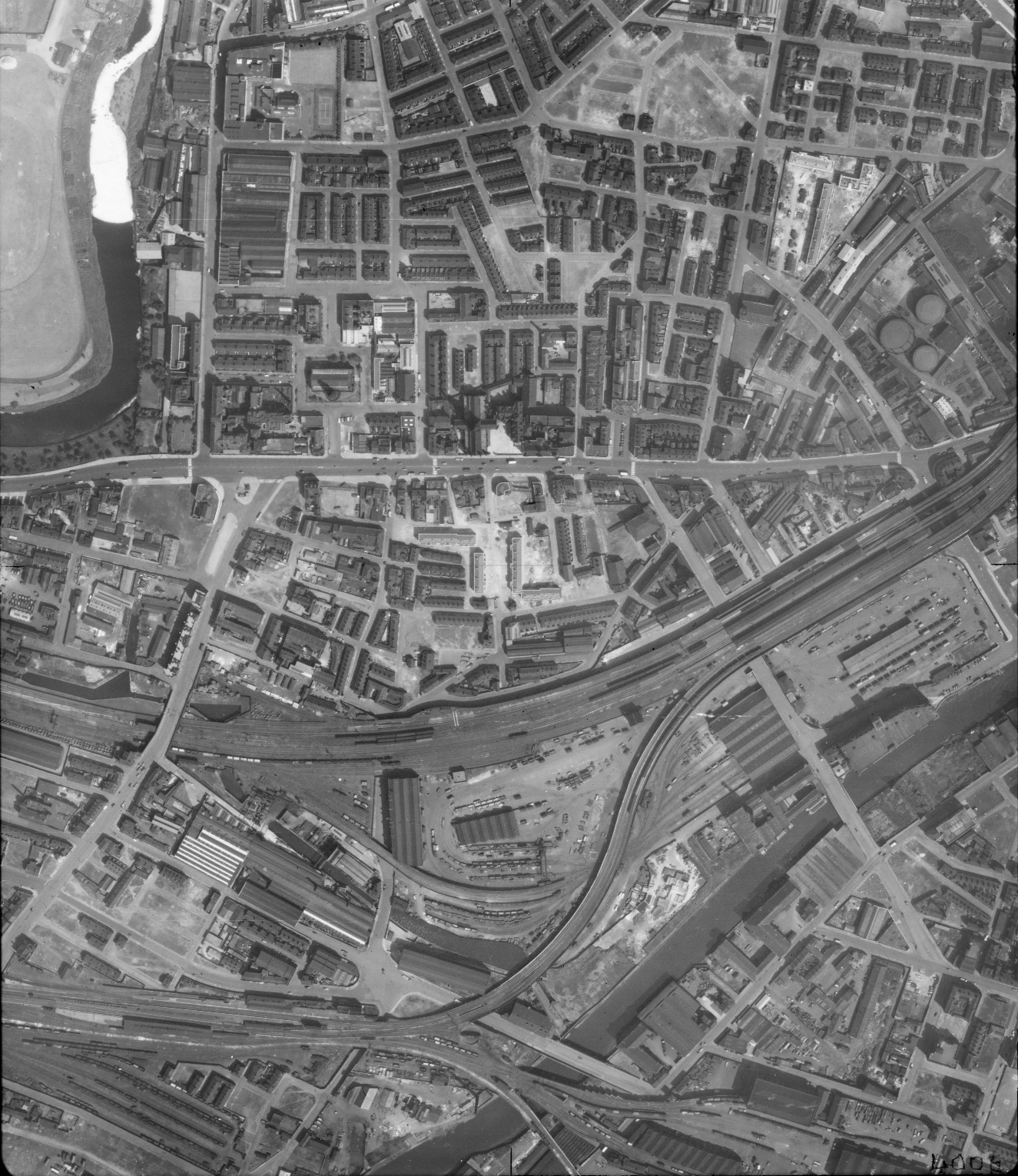 [Speaker Notes: © Historic England Archive Ref: raf_58_1158_f21_0057 Date: July 1953]
Salford Cathedral, 1999
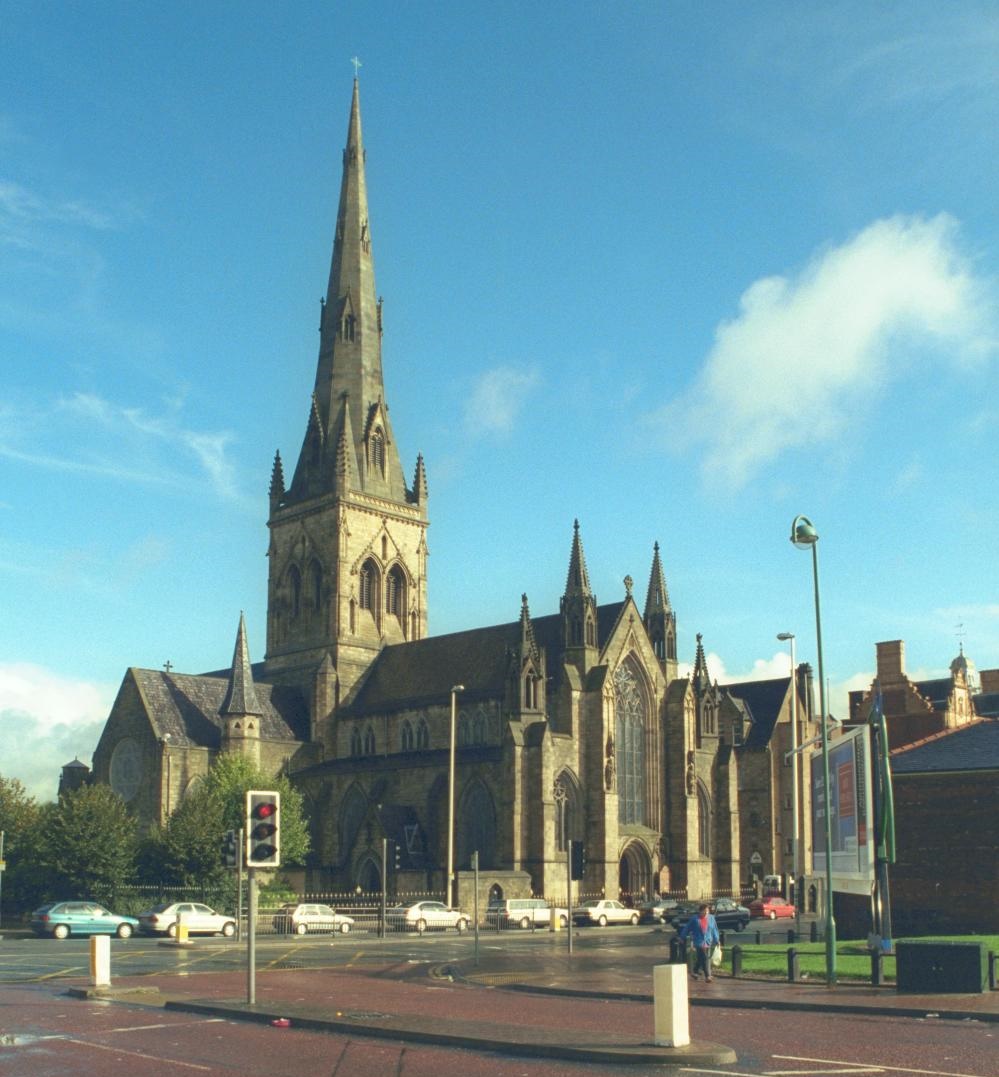 [Speaker Notes: © Mr F. Bryan Basketter. Source: Historic England Archive Ref: IOE01/01750/09 Date: 3 Oct 1999 - https://historicengland.org.uk/images-books/photos/item/IOE01/01750/09]
Salford Cathedral. Date 7 March 1946
[Speaker Notes: © Alamy Ref: ERJHK3.]
St Philip’s Square
On the ground in St Phillip’s Square there are words carved into the stone.  They say:
If people call me a Sunday painter, I’m a Sunday painter who paints every day of the week. 

These are the words of local artist LS Lowry, famous for painting scenes of factories and factory workers in and around Salford. Until he retired, Lowry also had a job as a rent collector during the week.  Some people thought he wasn’t a good painter and just did it as a hobby on a Sunday. The words are Lowry’s response!

Find out more:
LS Lowry’s life and art
St Philip’s Square, 2023.      Emma Fox
St Philip’s Square (cont.) (cont.)
Also on the ground on St Philip’s Square is a carving of a painting by Lowry, painted from this spot. Amongst other things, you can see the spire of the Cathedral and the corner of St Philip’s Church with the rounded window.

Find out more:
Paint like Lowry
Lowry Painting, St Philip’s Square 2023.  Emma Fox
St Philip’s Square (cont.2)
Finally, there is a large sculpture of a sycamore seed. This sculpture was made in 2002. It represents Salford’s new life now that most of the local factories have closed and new businesses and homes have been built. 

Find out more
Sycamore Seed inspiration
Sycamore Seed sculpture, 2023. Emma Fox
Activities (7)
Investigate
Do in class:
Look at Lowry’s paintings online.  Can you draw or paint a picture like Lowry?  

Look at the old map from 1923, included in the maps towards the end of this pack. Imagine what Lowry might have seen in this area when he painted the painting on the ground in St Philip’s Square.

Find out more about the sycamore sculpture and the artist who created it.  What else have others suggested the sculpture could              symbolise and why?
Look
Do on the trail:
Discuss the meaning of Lowry’s words on the pavement. 

Find the spire of the Cathedral and the corner of St Philip’s Church on the Lowry painting.

Try to stand in the same spot as the painting was painted.
Do later:
Visit Salford Museum and Gallery, or The Lowry in Salford Quays, to have a look at some of Lowry’s paintings in real life!
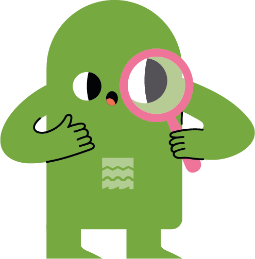 Think
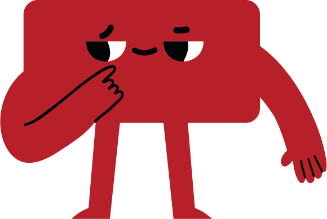 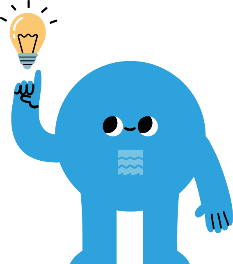 St Philip’s Square, 2023
[Speaker Notes: © Emma Fox]
Lowry Painting, St Philip’s Square. 2023
[Speaker Notes: © Emma Fox]
Sycamore seed sculpture, 2023
[Speaker Notes: © Emma Fox]
St Philip’s Church was built in 1824 and is another of Salford’s listed buildings.  Like the town hall in Bexley Square, it was designed in the Greek Revival style, inspired by classical Greek temples.  Characteristics of this style include simple lines and building materials, evenly spaced windows and columns.  The church has a tall clock tower but, when it was first built, there wasn’t a clock. We think this was added in 1832.
Underneath the church is a crypt -  like a large cellar – in which nine people are interred in wooden coffins lined with lead.   One of those interred is General Thomas Arbuthnot who fought in wars all over the world.  He lived in one of the grand Georgian houses on Salford Crescent. In later years, youth groups have gathered in the crypt and it was used as an air raid shelter in the Second World War!
Peter Green was rector at St Philip’s Church for about 40 years. He turned down the opportunity to be a bishop at a cathedral because he loved Salford and the people of this parish so much. 
Find out more
St Philip’s Church history  
 Historic England list entry. St Philip's Church.
St Philip’s Church
St Philip’s Church, 2023.         Emma Fox
Activities (8)
Investigate
Do in class:
Look
Compare old and more modern images of the town hall (available on the slides to follow). How has it, and the area around it, changed or stayed the same?

Use the Historic England website to find more listed buildings close to your school.

Take part in the Missing Pieces Project to enrich the National Heritage List for England.
Do on the trail:
Do later:
Look at the stone columns, curved front and clock tower. How is it similar in architectural style to the town hall?  How is it different to the cathedral?

What three words would you use to describe it?
Visit Manchester Cathedral. Is it more like St Philip’s Church or Salford Cathedral?  

Can you find the plaque for Peter Green outside Manchester Cathedral?
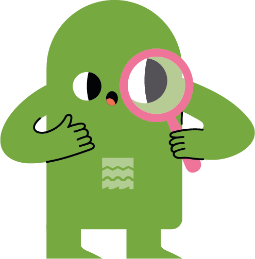 Think
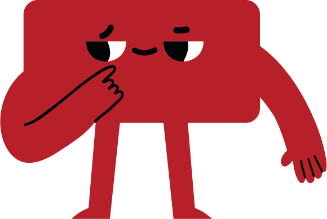 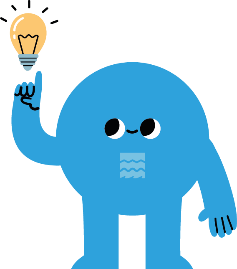 St Philip’s Church, 2023
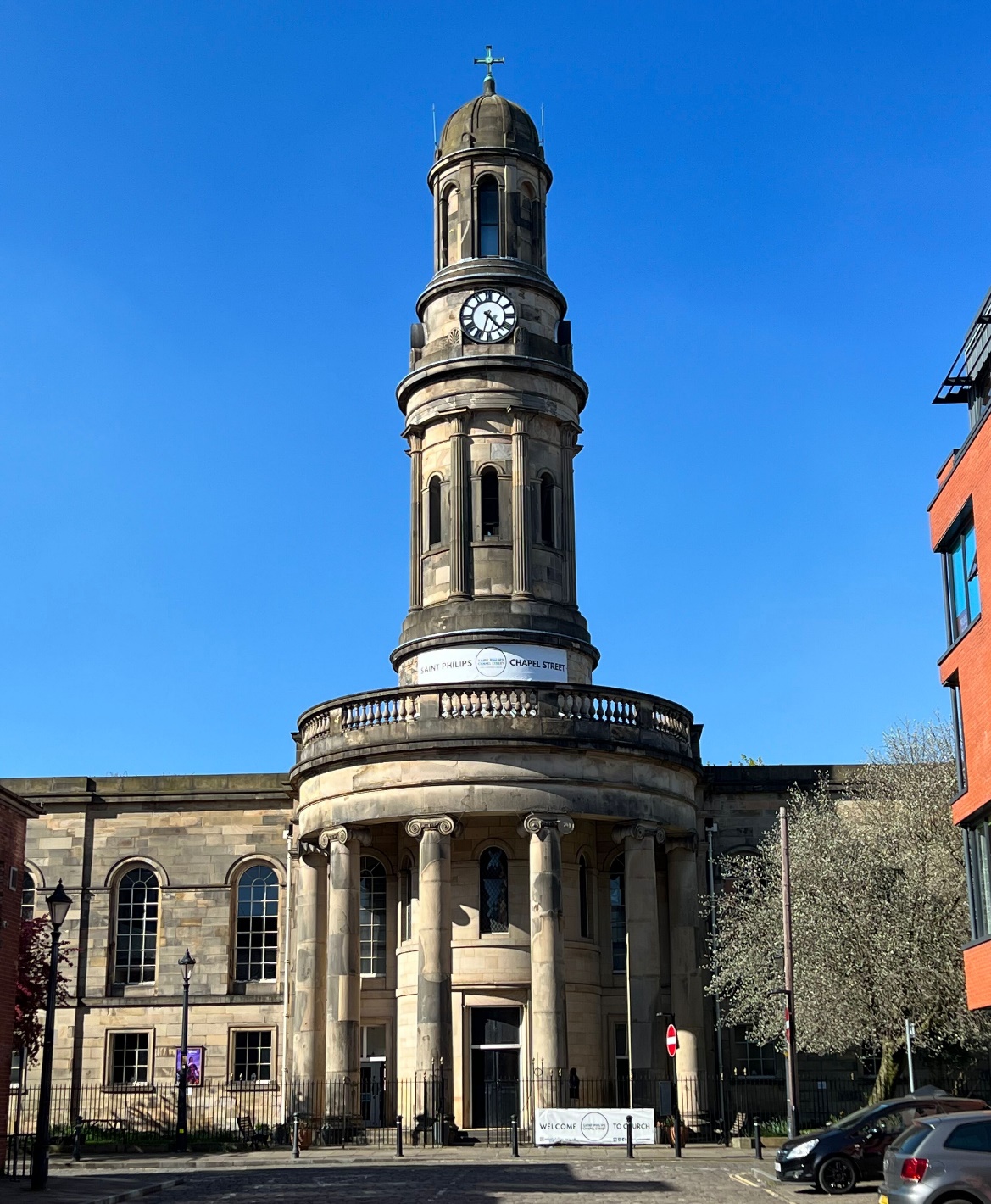 [Speaker Notes: © Emma Fox]
St Philip's Church Antique Print, 1831
[Speaker Notes: © Alamy Ref: G584CJ.]
Encombe Place
Encombe Place was originally called Ackers St. Ackers was a very rich man who had made his fortune in silk manufacture.  He built and lived at Lark Hill Mansion, now the site of Salford Museum and Gallery.
On one side of Encombe Place is a former County Court. This was built in the 1860s to deal with cases in which people owed money to other individuals or businesses.   The architect, Charles Reeves, designed 64 new court building in the 1840s to 1860s.  Many look exactly like this one. 
On the other side of the road are a row of town houses built for wealthier Salfordians.  They were built in the Georgian period and are a similar architectural style to the buildings in Bexley Square.  They have similar features like columns, scrolls, square or round arched windows. 
The County Court House and numbers 6 – 12 Encombe Place are all listed buildings.

Find out more
Historic England  list entry. Court House. 
Historic England  list entry. 6 - 12 Encombe Place.
County Court, Encombe Place, 2023. Emma Fox
Investigate
Activities (9)
Look
Do later:
Do on the trail:
Do in class:
Visit Salford Museum and Gallery.  Can you find the paintings of Lark Hill mansion and of Colonel Ackers in the Victorian Gallery? Can you find the original Ackers Street, street sign in Lark Hill Place?
Use the Historical Street Directories from 1879 and 1911, found on the following slides, to explore the people who lived on Encombe Place in the past.  Do you spot anyone interesting?
Use the 1911 census returns on the following slides to find out more about the households on Encombe Place at this time.
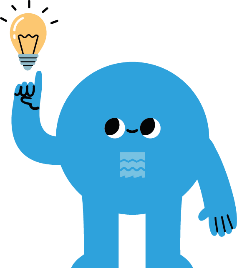 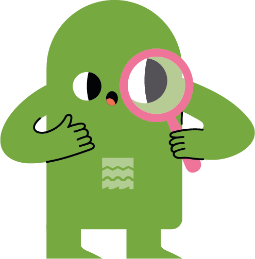 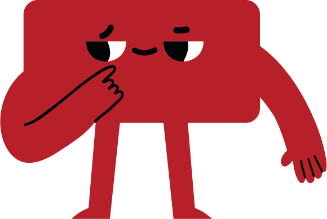 Think
County Court, Encombe Place, 2023
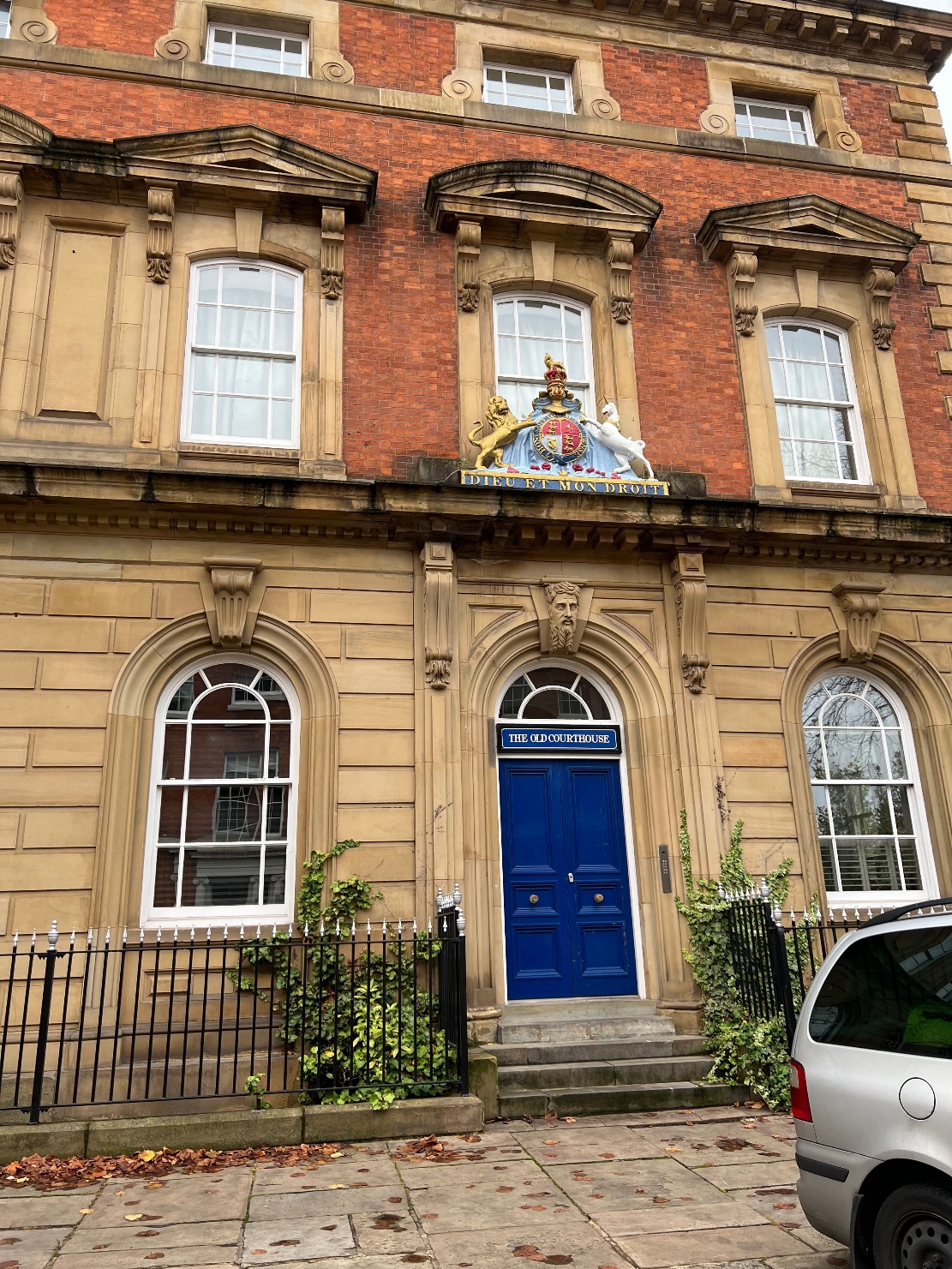 [Speaker Notes: © Emma Fox]
Georgian Terrace on Encombe Place, 2023
[Speaker Notes: © Emma Fox]
Street Directories for Encombe Place
1911 Census, 2 Encombe Place
[Speaker Notes: © Crown Copyright Images reproduced by courtesy of The National Archives, London, England.]
1911 Census, 4 Encombe Place
[Speaker Notes: © Crown Copyright Images reproduced by courtesy of The National Archives, London, England.]
1911 Census, 6 Encombe Place
[Speaker Notes: © Crown Copyright Images reproduced by courtesy of The National Archives, London, England.]
1911 Census, 8 Encombe Place
[Speaker Notes: © Crown Copyright Images reproduced by courtesy of The National Archives, London, England.]
1911 Census, 10 Encombe Place
[Speaker Notes: © Crown Copyright Images reproduced by courtesy of The National Archives, London, England.]
1911 Census, 12 Encombe Place
[Speaker Notes: © Crown Copyright Images reproduced by courtesy of The National Archives, London, England.]
Cleminson Street
Cleminson Street was once a cobbled street which, like many in this part of Salford, contained rows of terraced houses where workers’ families with children lived. In 1900, around 3000 young children lived around these streets. 

In 1929 it was decided, copying an idea in New York, that 48 streets, including Cleminson Street, should become “play streets”.  

Between 8am to sunset no cars were allowed, so children could play out safely away from traffic. The play streets lasted until the 1980s.
Cleminson Street, 2021.               Copyright 2023 Google
Cleminson Street (cont.)
Down the hill from Cleminson Street, in the opposite direction to Chapel Street, was once an area with many factories, dye and bleach works, engineering works, a timber yard and works for printing.  Much of this industry grew up around here because the nearby River Irwell could be used for processing, power and transport.   

At one time, the area would have been smelly and smoggy due to the coal fired factories pumping out their waste. Industries also dumped chemicals and waste products into the river and over time it became very polluted. 

Find out more
Play Streets Salford  
Play Streets around the world 
River Irwell.
Cleminson Street, 2021.               Copyright 2023 Google
Investigate
Activities (10)
Look
Do in class:
Do on the trail:
Do later:
Stand and look at the view down the hill.  Imagine what it would have been like 200 years ago when the factories and works were operating in this area. How would the view be similar and different? What would it have smelled and sounded like in this area?
Explore old maps of this area, located towards the end of this PPT. What evidence can you find of industry and transport in the past? Compare this with a modern map.  How has the environment changed over time?
Find out more about play streets around the world. Design a campaign to turn your street into a play street!
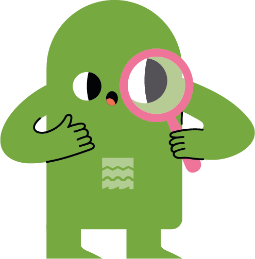 Think
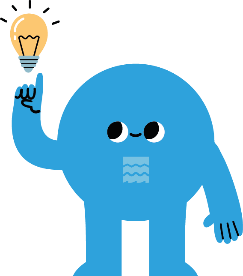 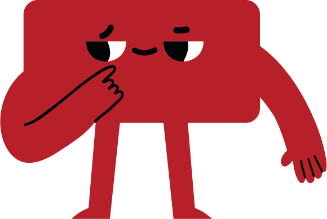 Cleminson Street, 2021
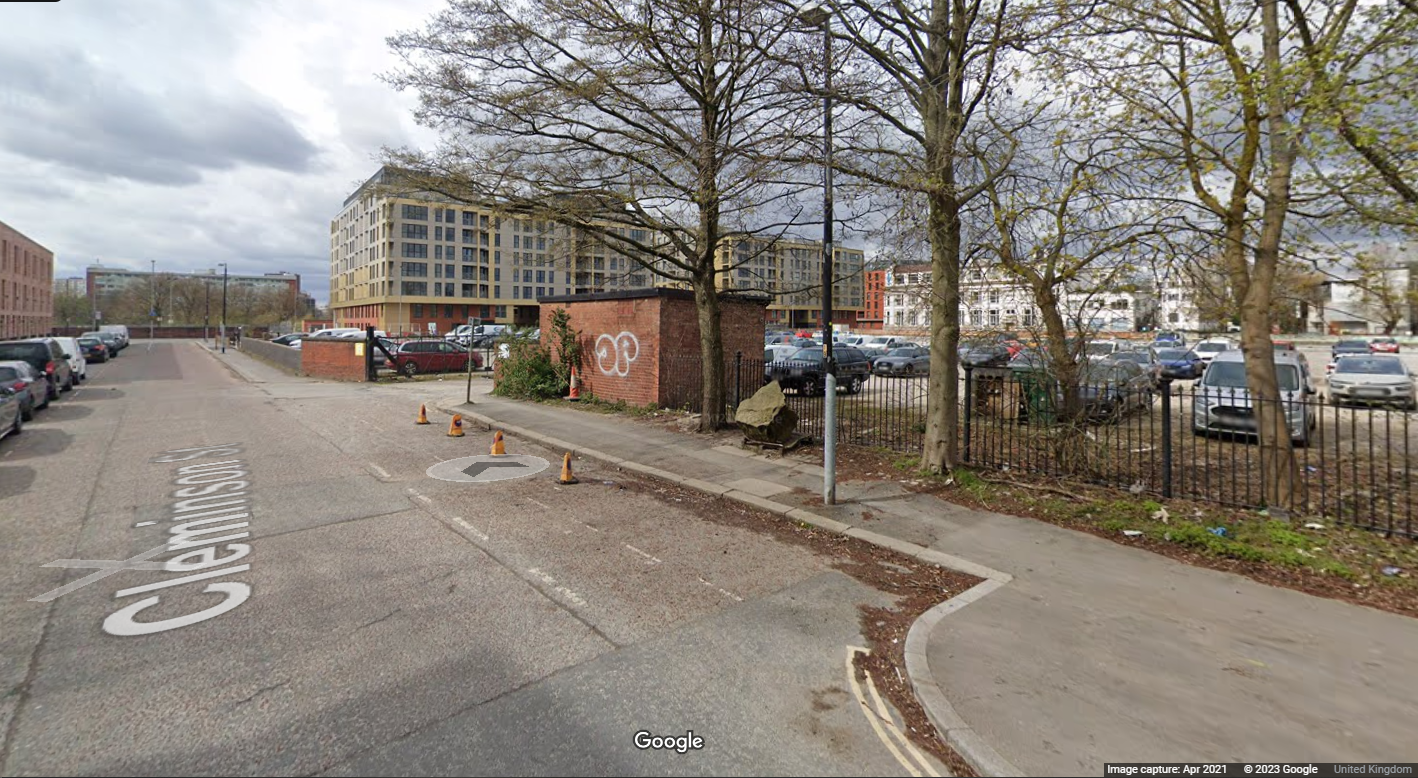 [Speaker Notes: Copyright 2023 Google]
Cleminson Play Street. 1929.
[Speaker Notes: Salford Local History Library Collection.]
River view and The Crescent
The name Salford comes from the willow trees lining the banks of the river where people first made a crossing, or a ford. The botanical name for willow is salix. Hence, when added to the word “ford”, we get Salford. 

At this point the River Irwell curves in a tight loop and the road along the banks follows the same curve, giving The Crescent name to this part of the street, the old pub and the row of Georgian houses on the other side of the road.  These houses were built for the wealthy to enjoy the river and willow view. General Arbuthnot, who is buried in the crypt at St Philip’s Church, lived on the Crescent.  Now the houses are mostly used as offices.  They are all listed buildings.

Find out more
Historic England  list entry. The Crescent
The Crescent, 2023                 Emma Fox
Investigate
Activities (11)
Look
Do later:
Do in class:
Do on the trail:
Visit Lark Hill Place at Salford Museum to find out more about what this area might have been like when the houses on the Crescent were in use as homes.
Look at the antique print of this area on the following slide.  Why do you think this location was chosen for the houses on The Crescent? How has the area changed?
How many willow trees can you spot over the river?

How are the houses on the Crescent similar to the ones on Encombe Place?  Which would you prefer to have lived in?
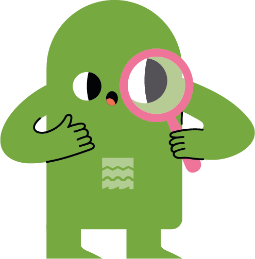 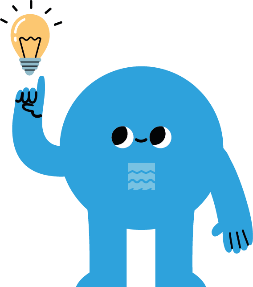 Think
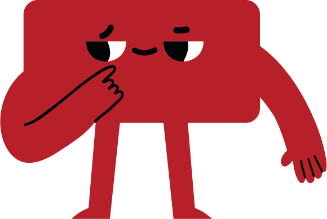 Antique Print, view over River Irwell, Salford, 1834.
[Speaker Notes: © Alamy Ref G58608.]
The Crescent, 2023
[Speaker Notes: © Emma Fox]
Georgian House on The Crescent, 1872
[Speaker Notes: Source Historic England Archive. Reference: AL2366/010/01 Date: 1872-22 - https://historicengland.org.uk/images-books/photos/item/AL2366/010/01]
Peel Park
Peel Park was one of three public parks, opened on the same day in 1846. They were the first three in the country!  The parks were paid for by public subscription - what we would call crowd funding today. 

Peel Park is named after Prime Minister Robert Peel who passed a lot of laws to help workers have a better life. The park provided much needed fresh air, nature and a place to exercise.   In fact, the motto on Salford’s coat of arms, written in Latin, means "The welfare of the people is the highest law" and Salford certainly lives up to this. The city provided its people not only with one of the country’s first public parks, but also a library in 1850; now Salford Gallery and Museum. 

Find out more
Peel Park history
Peel Park, By Richerman
[Speaker Notes: CC BY-SA 4.0, https://commons.wikimedia.org/w/index.php?curid=83178750]
Investigate
Activities (12)
Do later:
In 1851 Queen Victoria visited Peel Park.  80,000 children gathered there to sing to her!  Can you find the painting of Queen Victoria’s visit in Salford Museum and Gallery? Imagine more people than would fit into Old Trafford in Peel Park singing to the queen!
Do in class:
Do on the trail:
Why do you think places like Peel Park were so important to people in Salford when it first opened?  How do you use Peel Park today?
How is the park used by people from Salford used today? You could take a survey and show your results in a graph.
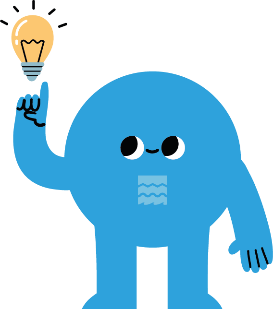 Group discussion
Think
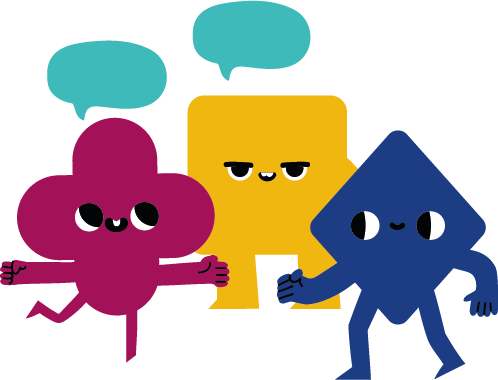 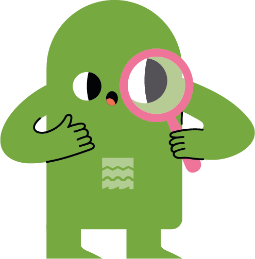 Peel Park, 2019
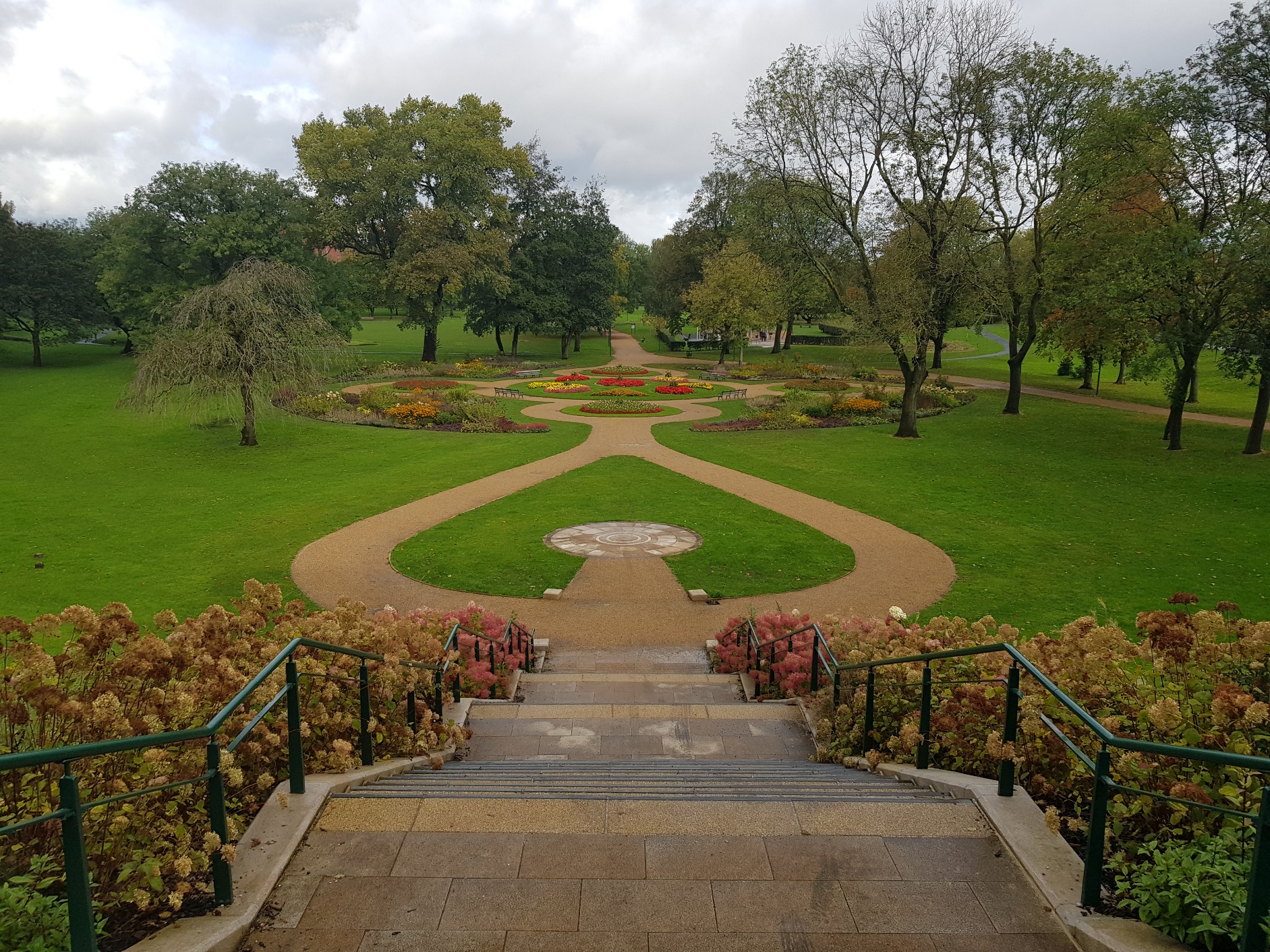 [Speaker Notes: By Richerman CC BY-SA 4.0, https://commons.wikimedia.org/w/index.php?curid=83178750]
Entrance to Peel Park from Chapel St, 2022
[Speaker Notes: © Google 2023]
Salford Coat of Arms
[Speaker Notes: By Own workCreated using elements from:File:Arms of John Smert.svgFile:Arms of North Yorkshire County Council.svgFile:Arms of the Sunderland City Council.svgFile:Boar's head argent erased.svgFile:Arms of the City of Manchester.svgFile:Arms of Carmarthenshire County Council.svgFile:Coat of Arms of the University of Gloucestershire.svgFile:Arms of Newcastle upon Tyne City Council.svgFile:Blason commune de Libin (Belgique).svgFile:Arms of Lincolnshire County Council.svgFile:Arms of Cleveland County Council.svgFile:Coat of Arms of Anne Boleyn.svgFile:Coat of Arms of Charles Geoffrey Nicholas, Baron Shuttleworth.svg, CC BY-SA 4.0,]
Faraday House
Faraday House was once the Amalgamated Union of Engineering Workers office.  One notable member was Benny Rothman, who worked there in the 1930s. Rothman believed that workers in the city should have access to the countryside and fresh air, outside of Salford, but many landowners were restricting where people could walk. He started a campaign for workers’ rights and access to fresh air.  In April 1932 he organised a mass trespass on a hill called Kinder Scout in the Peak District, which was private property.   Four hundred people walked on the hill and refused to leave.  Rothman was arrested but public support for the cause eventually led to a change in the law about the Right to Roam. 

Find out more
The Kinder Scout Trespass
Faraday House, 2022.                      © Google 2023
Investigate
Activities (13)
Look
Do in class:
Do later:
Do on the trail:
Find out more about Benny Rothman and the mass trespass of Kinder Scout. What is the Right to Roam?
Find Kinder Scout on a map. How far away is it from your school or home? How long would it take to get there by car, bus or train?
How can you tell that this building is not as old as the houses on The Crescent?
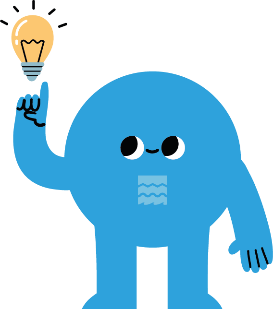 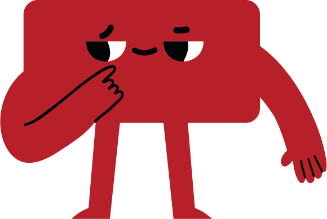 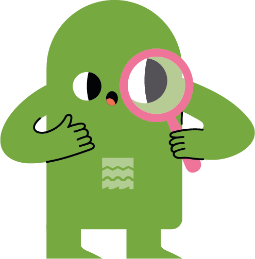 Think
Faraday House, 2022
[Speaker Notes: © Google 2023]
Salford Museum and Gallery
Salford Museum and Gallery was originally the site of a mansion house built for Colonel Ackers. It was known as Lark Hill. The building was converted into the Royal Museum and Public Library in 1850. It was the first completely free public lending library, with reading rooms and an art gallery.  The building replaced the original mansion in the 1930s and is another listed building in this area of Salford.  

Today there is still an art gallery on site, as well as Salford Local History Library, a café and even a recreation of what a Salford Street might have looked like 100 years ago!

Find out more
Salford Museum history.
Historic England list entry. Salford Museum.
Salford Museum and Gallery © Alamy Ref: KWHEF1 Date 1 Dec 2017
Investigate
Activities (14)
Look
Do later:
Do in class:
Do on the trail:
Watch this short film which recaps many of the themes we have looked at in the trail. How does it help you to understand what Salford was like during the Industrial Revolution?
Have a look at the statues of Queen Victoria and Prince Albert outside the museum. Can you see when Prince Albert’s birthday is?
Borrow a Discovery Box from Salford Museum and Gallery and find out more about what Salford was like in the past.
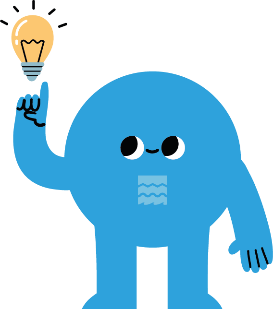 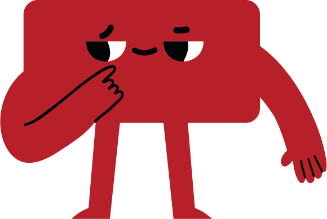 Think
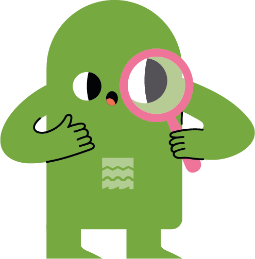 Salford Museum and Gallery, 2017
[Speaker Notes: © Alamy Ref: KWHEF1 Date 1 Dec 2017]
Postcard of Salford Museum and Art Gallery 1900 - 1930
[Speaker Notes: Historic England Archive. Ref: PC10959 Date: 1900- - https://historicengland.org.uk/images-books/photos/item/PC10959]
Transport House
This is the site of the former Transport and General Workers Union offices. The building was demolished and in 2004 new apartments were built, following the curve of the original TGWU building. On the ground floor windows of the apartments are words from a poem by Percy Bysshe Shelley about the Peterloo Massacre (you can read them on a subsequent slide).
In 1819, the Peterloo Massacre took place near to Central Library in Manchester. Over 60,000 people walked, from all over Greater Manchester, to listen to speeches being given about allowing working people the right to vote. Eighteen people died that day when soldiers on horses were sent to break up the crowd. Hundreds were injured including James Chapman a labourer who lived at 13 Barrow Street, just around the corner from Islington Mill.  Chapman was trampled by a soldier’s horse. Four other people who lived along this tour route were also injured, among them a weaver, a dyer and a shoemaker. 
 
Find out more
Peterloo events
Transport House, 2023                 Emma Fox
Investigate
Activities (15)
Look
Do later:
Do in class:
Do on the trail:
Visit the Working Class Movement Library, opposite Salford Museum on Chapel Street, to find out more about Peterloo.

Visit the Peterloo Memorial in Manchester.
Find out more about the Peterloo Massacre and the people that died or were injured. How many were from Salford?
Can you make out any of the words from the poem?  Your teacher can read them if not! What do you think they might mean?
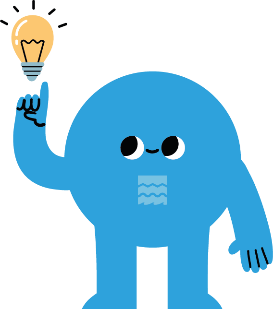 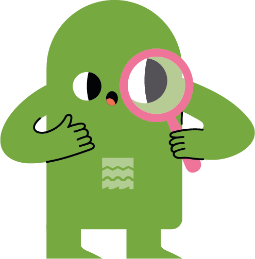 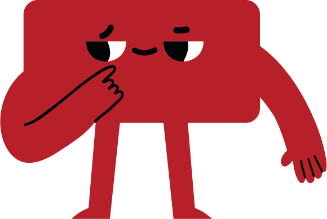 Think
Transport House, 2023
[Speaker Notes: © Emma Fox]
Former Transport and General Workers Union Offices, 2001
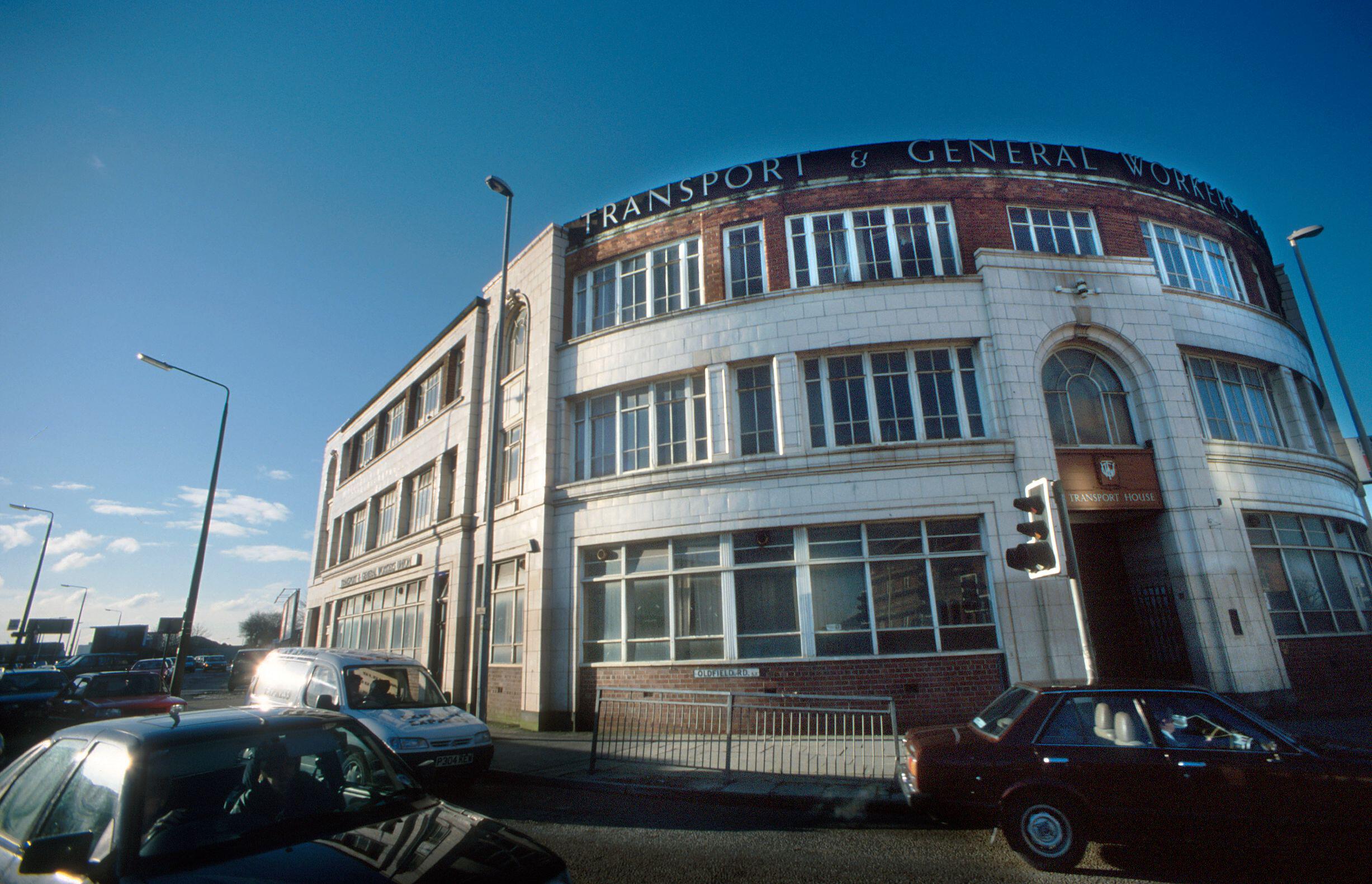 [Speaker Notes: © Alamy Ref: 2F253RK Date 1 Dec 2001]
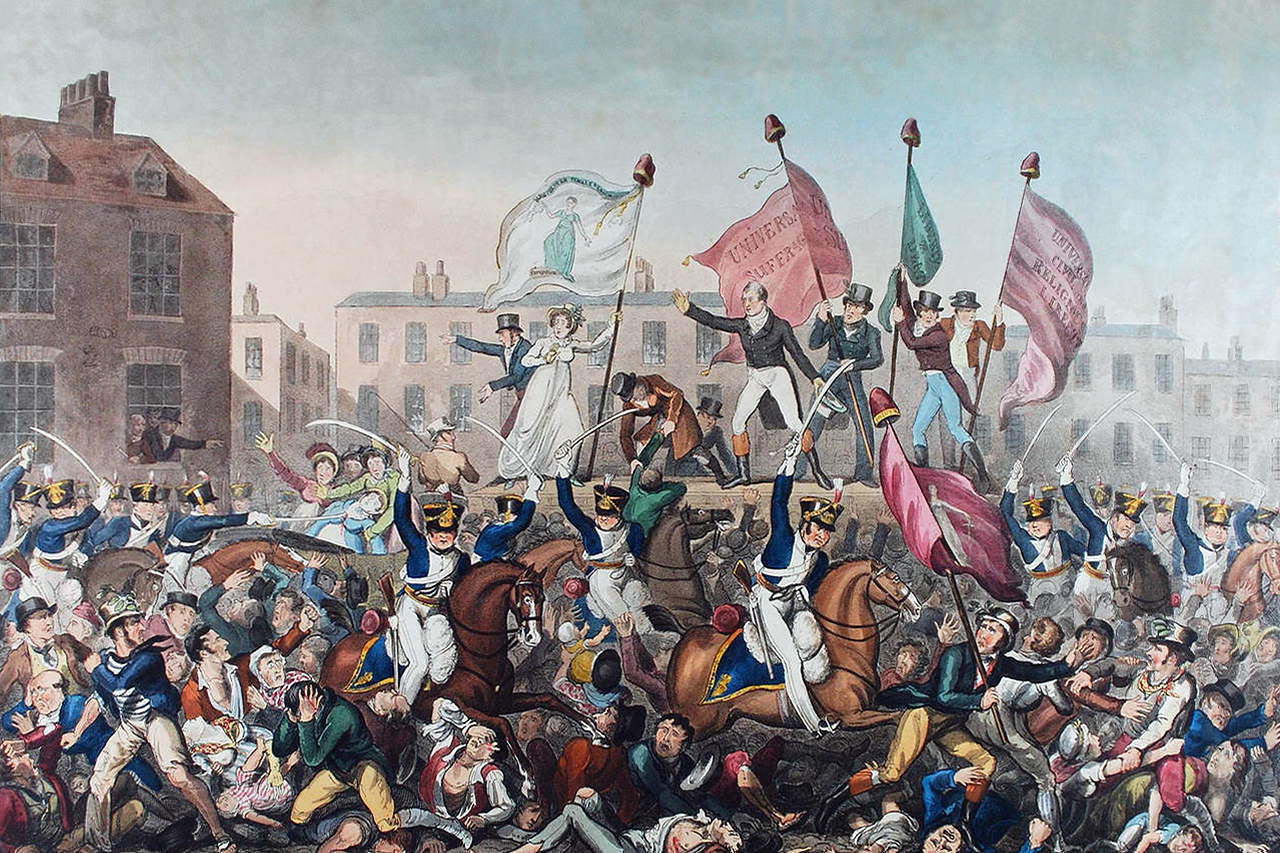 Peterloo Massacre
“Rise Like Lions after slumber 
In unvanquishable number, 
Shake your chains to earth like dew 
Which in sleep had fallen on you. 
Ye are many, They are Few”
	Extract from a poem by Percy Bysshe 	Shelley about the Peterloo Massacre
Salford Royal
Salford Royal is now apartments but, between 1827 and 1993, it was a hospital.  The hospital was built to help the growing population in this area, many of whom had had accidents at work in the factories, or were ill due to local pollution and unhygienic living conditions.  Later in the 1800s Salford Royal treated many with injuries from street gang fighting, known as scuttling. 

During World War Two fourteen nurses died when a bomb landed on the hospital.  Their names and home towns are listed on the side of the former hospital. Nurse Phyllis Norman survived the air raid and sixty years after the bombing, opened the Angel Centre; a Healthy Living Centre just round the corner from the hospital. The name Angel was chosen by the local community to remember those who worked and died in the war, at the hospital.
Find out more
Salford Royal History
Salford Royal, 2023                   Emma Fox
Investigate
Activities (16)
Look
Do on the trail:
Do in class:
Find the plaque remembering the names of the nurses who died in the World War Two bombing. What was the date of the air raid? How many nurses died?
Do later:
Do some research to find out more about the impact of World War Two on Salford and the surrounding area.
Visit the Angel Centre and try to find the plaque about Phyllis Norman opening the centre.
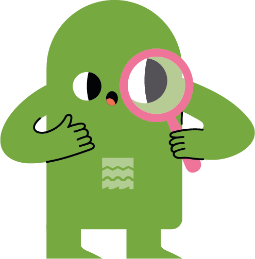 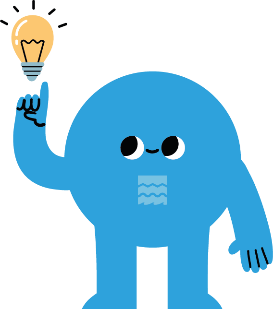 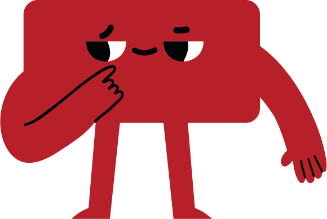 Think
Salford Royal, 2023
[Speaker Notes: © Emma Fox]
Remembrance Plaque to nurses who died in WW2 bombing.
[Speaker Notes: © David Boardman]
Vimto Gardens
Vimto Gardens apartments are named after the Vimto factory which used to be on Chapel Street.  Vimto was invented to encourage people not to drink alcohol.  

When the apartments were built, in 2014, the front of the Bell Tower pub was kept and incorporated into the new build. The pub was originally called The Angel.

Find out more
History of Vimto
Vimto Gardens, 2023. Emma Fox
Activities (17)
Investigate
Do on the trail:
Do in class:
Do later:
Discussion: Have you tried Vimto? What is it like and what do you think it is made of? Remember we saw the berries on the horse sculpture.
Find the Vimto statue on Granby Row in Manchester near Piccadilly Train Station where Vimto was invented.
Find out more about the history of Vimto and its links with Manchester and Salford
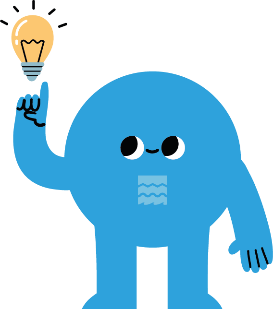 Group discussion
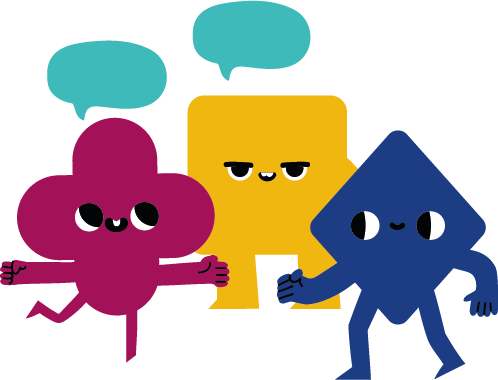 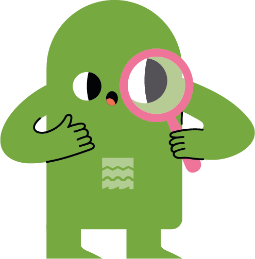 Think
Vimto Gardens, 2023
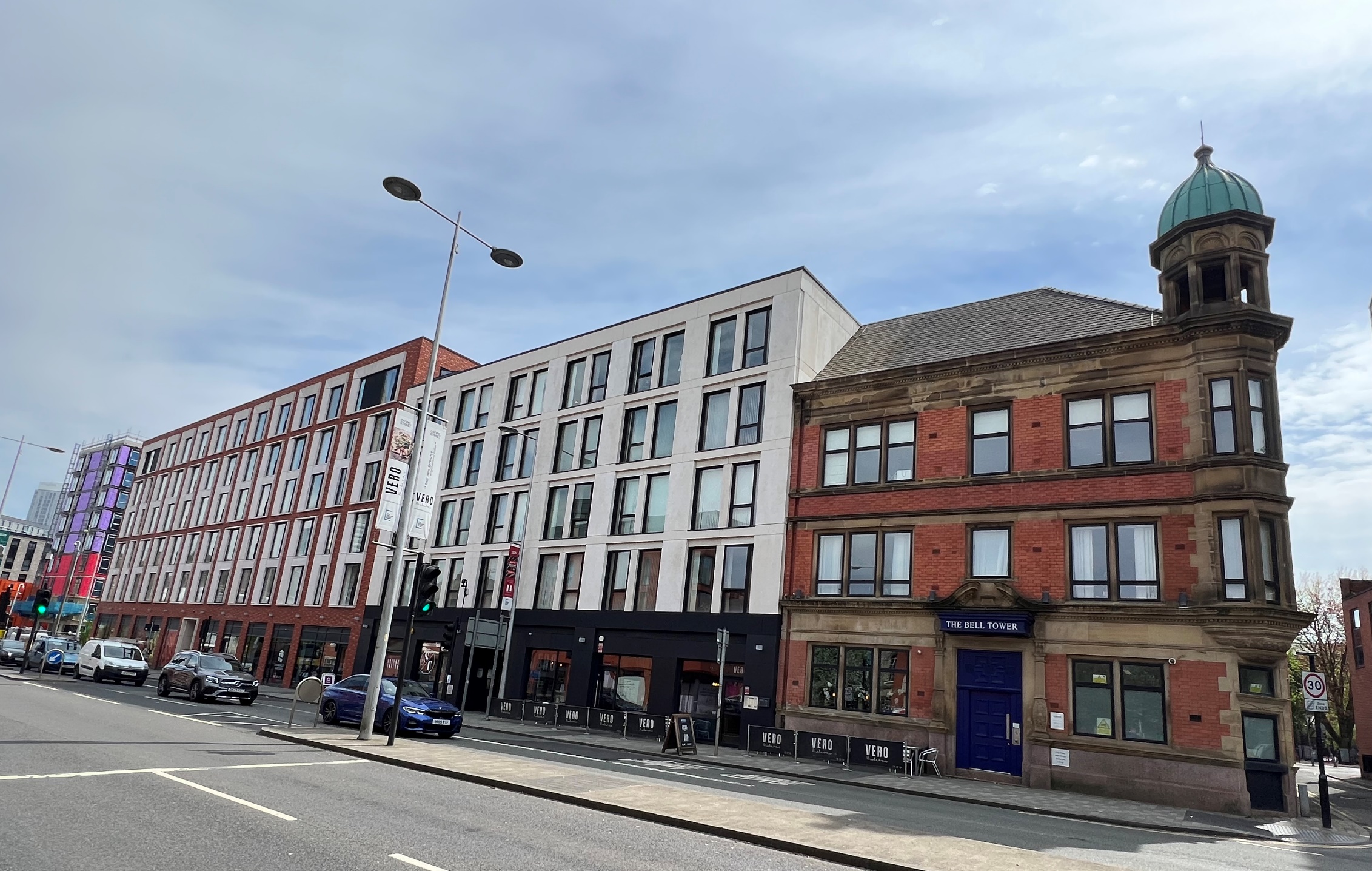 [Speaker Notes: © Emma Fox]
Bell Tower pub before incorporated into Vimto Gardens
[Speaker Notes: By Craig Sunter https://commons.wikimedia.org/w/index.php?curid=24233381]
Costermongers were people who sold fruit and vegetables from large wooden barrows at the market on Oldfield Road, just round the corner from Barrow Street.  This is how Barrow Street got its name!  

In the 1800s St Philip’s Church ran a ‘ragged school’ for very poor children on Barrow Street but teenagers, like Harry Swain, Robert Melville and George Hutton from Barrow Street, often became part of gangs. They got into trouble with the police for fighting in the street. They were known as “Scuttlers” or gang members.  Sometimes these Scuttlers went to prison but the fighting would start again when they came out.  Salford Lads Club, Adelphi Lads Club and Manchester City Football Club were set up to stop teenagers becoming ‘Scuttlers’.  The clubs gave them a place to go and encouraged them to play sport instead. 

Find out more
Costermongers.    
Scuttlers 
Salford Lads Club.
Barrow Street
Barrow Street. 2020                             Copyright 2023 Google
Investigate
Activities (18)
Look
Do in class:
Look at old maps of your school and the surrounding area. You can get bespoke historic map packs from Historic England or try National Maps Scotland to view old and modern maps side by side .   How has the area changed?  Can you work out around when your school was built?
Do later:
Can you find out where Adelphi Lads Club used to be? 

Visit Salford Lads Club which still exists today!
Do on the trail:
Find the old Barrow Street sign.
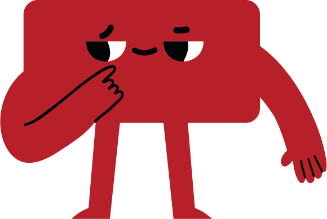 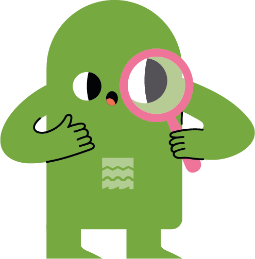 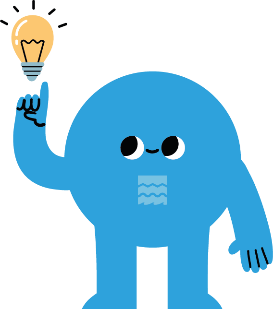 Think
Barrow Street, 2020
[Speaker Notes: Copyright 2023 Google]
Barrow Street Sign, 2023
[Speaker Notes: © Emma Fox]
Investigate
Extension Activity
Explore some of the many other interesting buildings and sites in this part of Salford. Below are some suggestions.  Can you find them on a map?  Can you do some research to find out what makes them special?  What other buildings would you add to this list?

Working Class Movement Library
Old Fire Station, Chapel Street 
Salford University Peel Building 
Manchester and Salford Savings Bank
The Angel Centre
Salford and Lancashire Fusiliers Boer War Memorial
Sphynx Cenotaph
Helmsley House Masonic Lodge
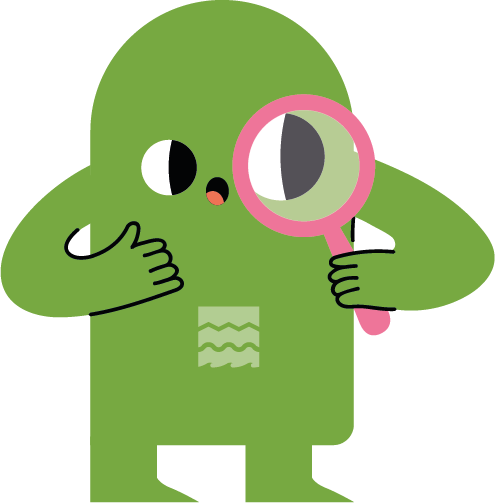 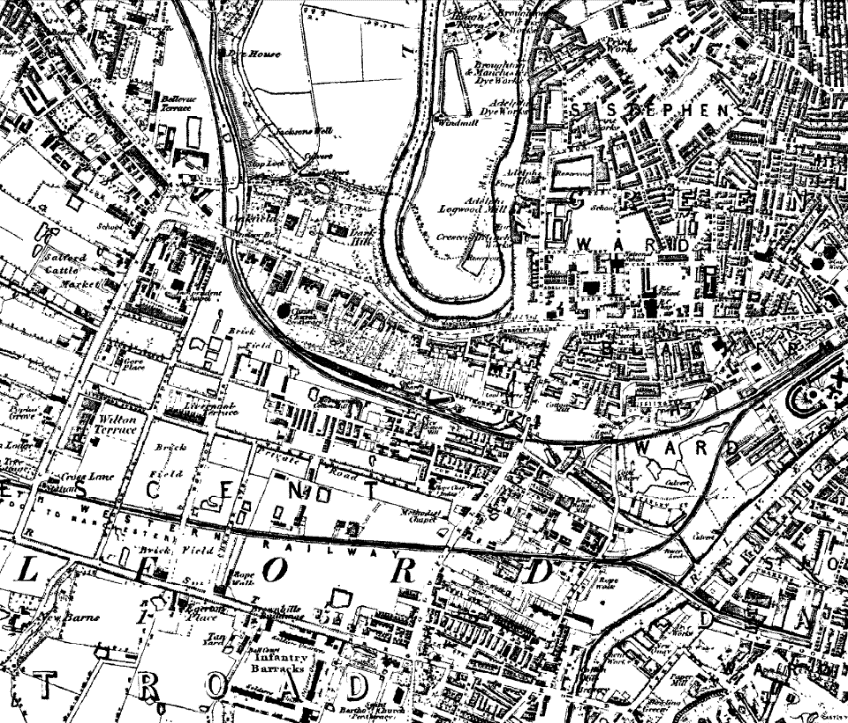 Maps
On the following slides you will find a modern map and a number of historical maps of this area of Salford. 

Print out some of the maps to explore whilst you do the Key Stage 1 or Key Stage 2 heritage trails or use the maps to help you with the activities included in this PowerPoint, once you are back in the classroom.
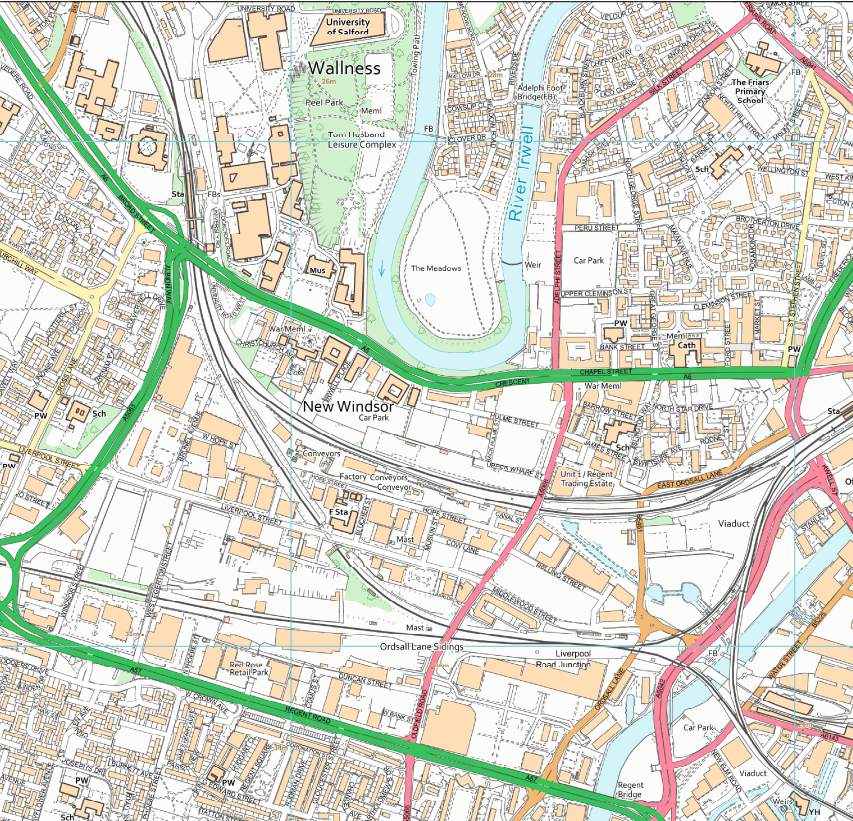 Chapel Street, Salford – Modern Map
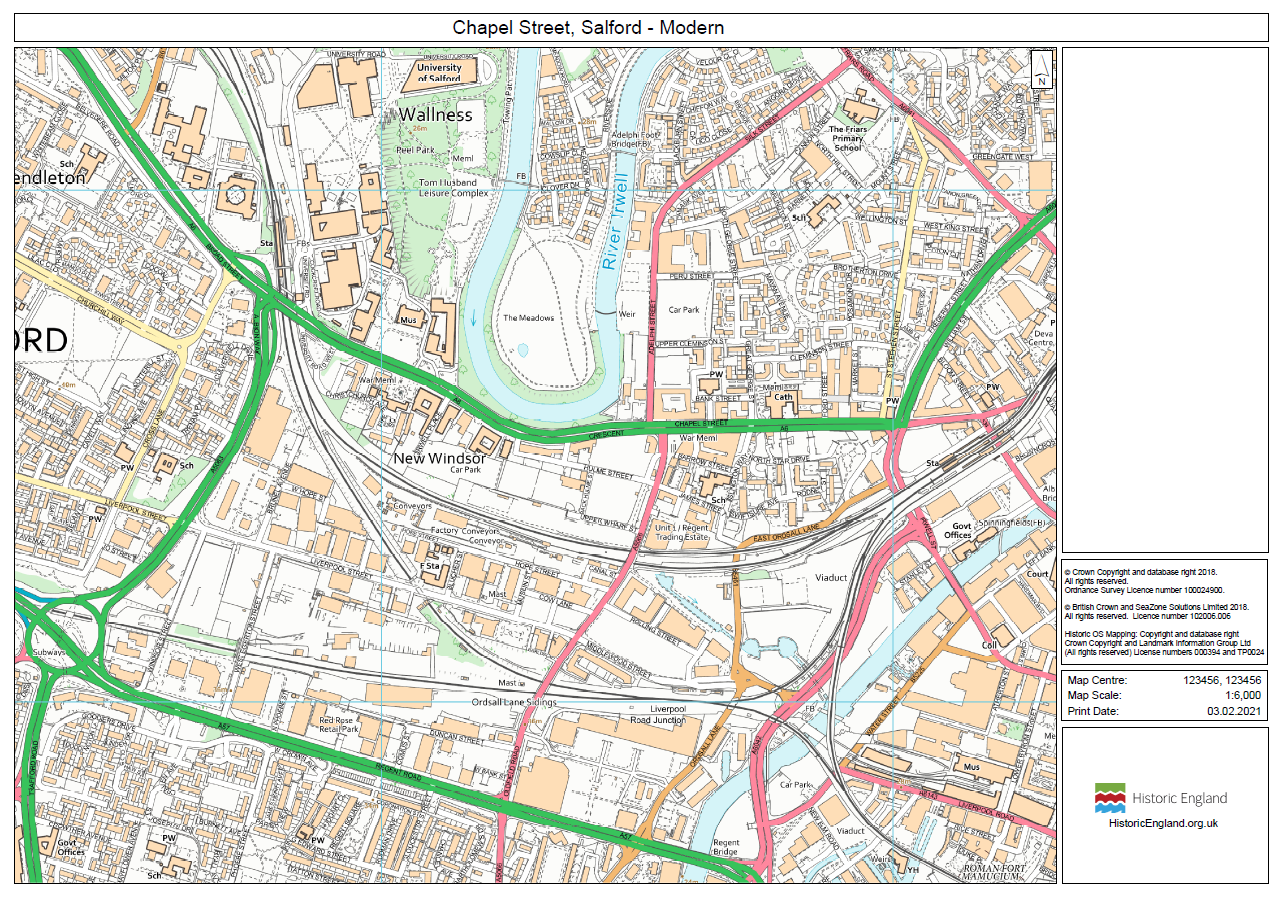 Chapel Street, Salford – 1994 Map
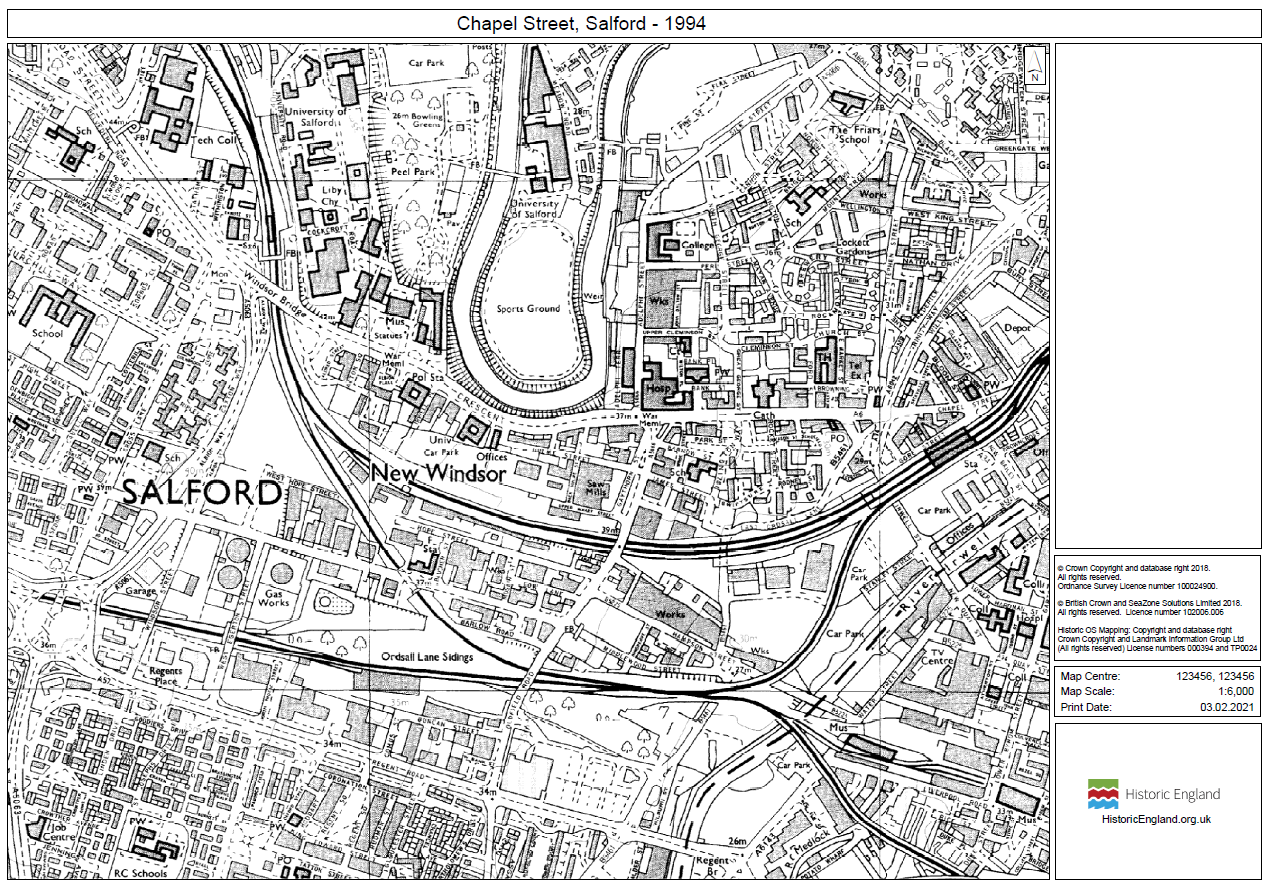 Chapel Street, Salford – 1980 Map
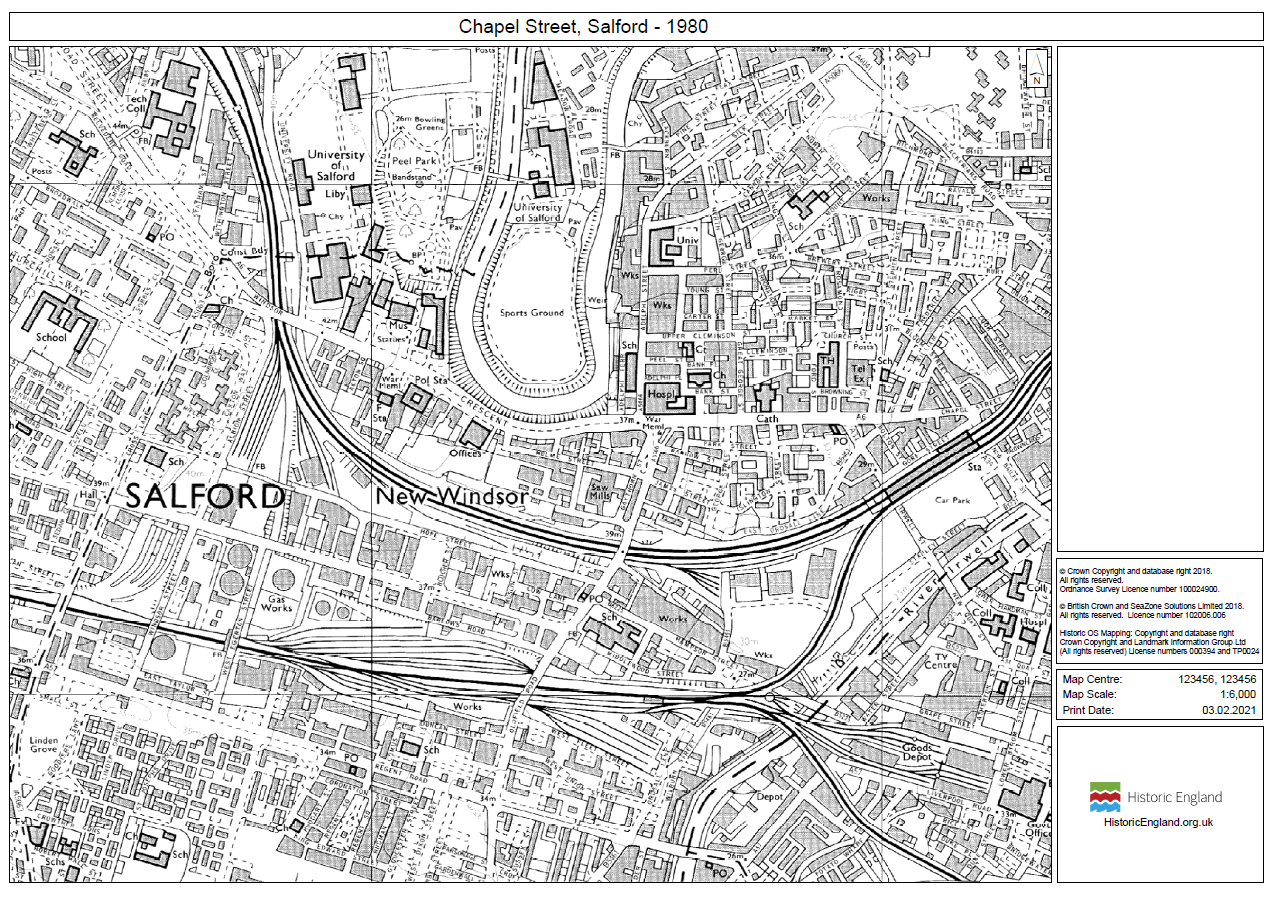 Chapel Street, Salford – 1972 Map
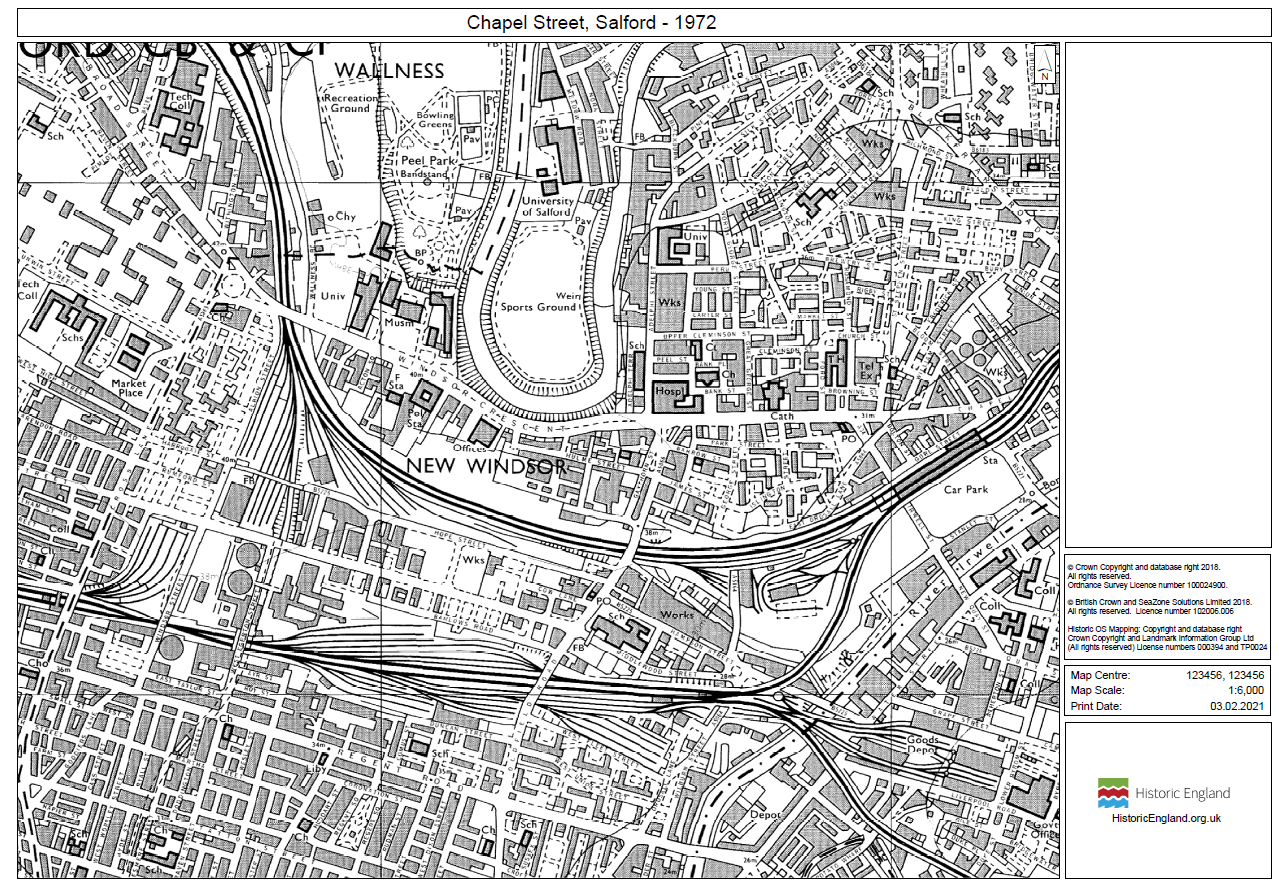 Chapel Street, Salford – 1956 Map
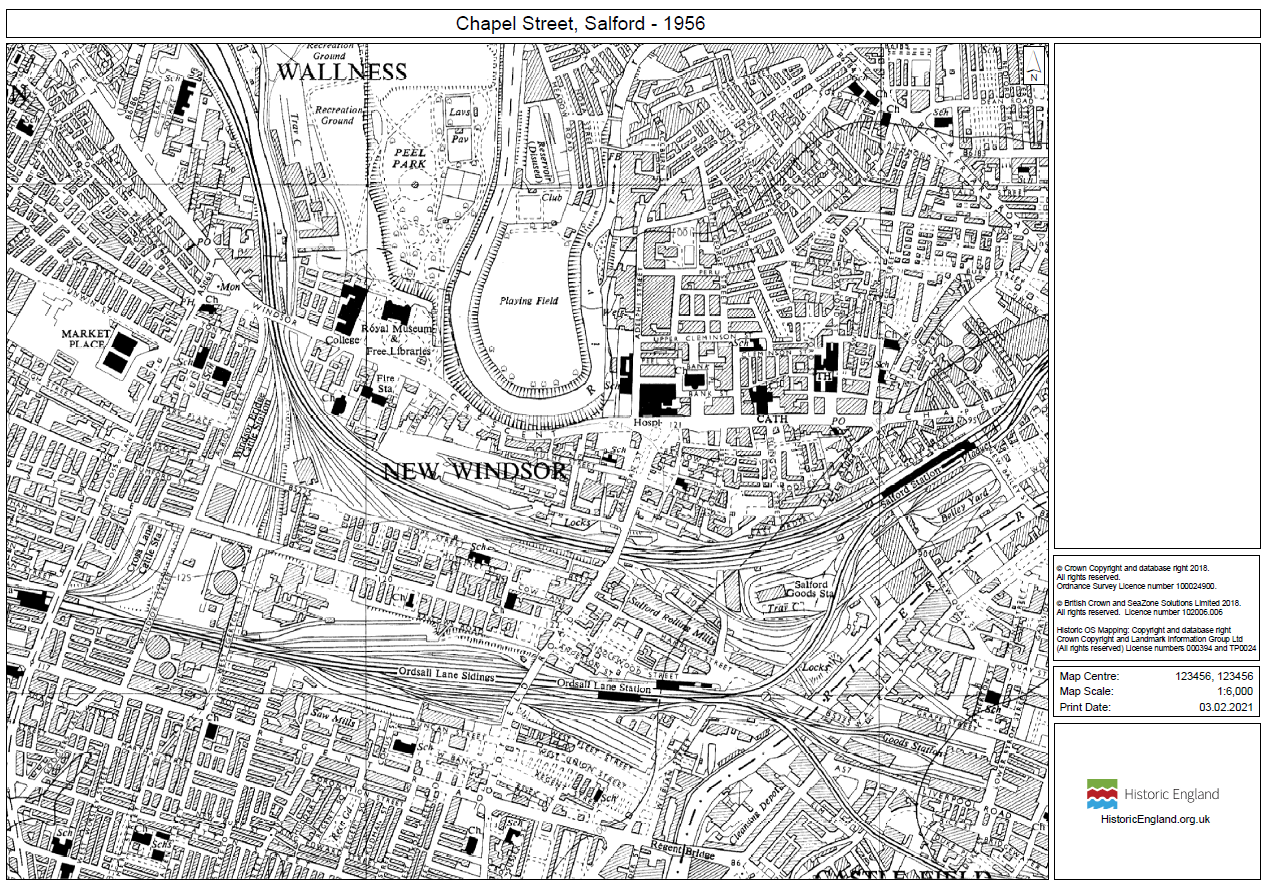 Chapel Street, Salford – 1923 Map
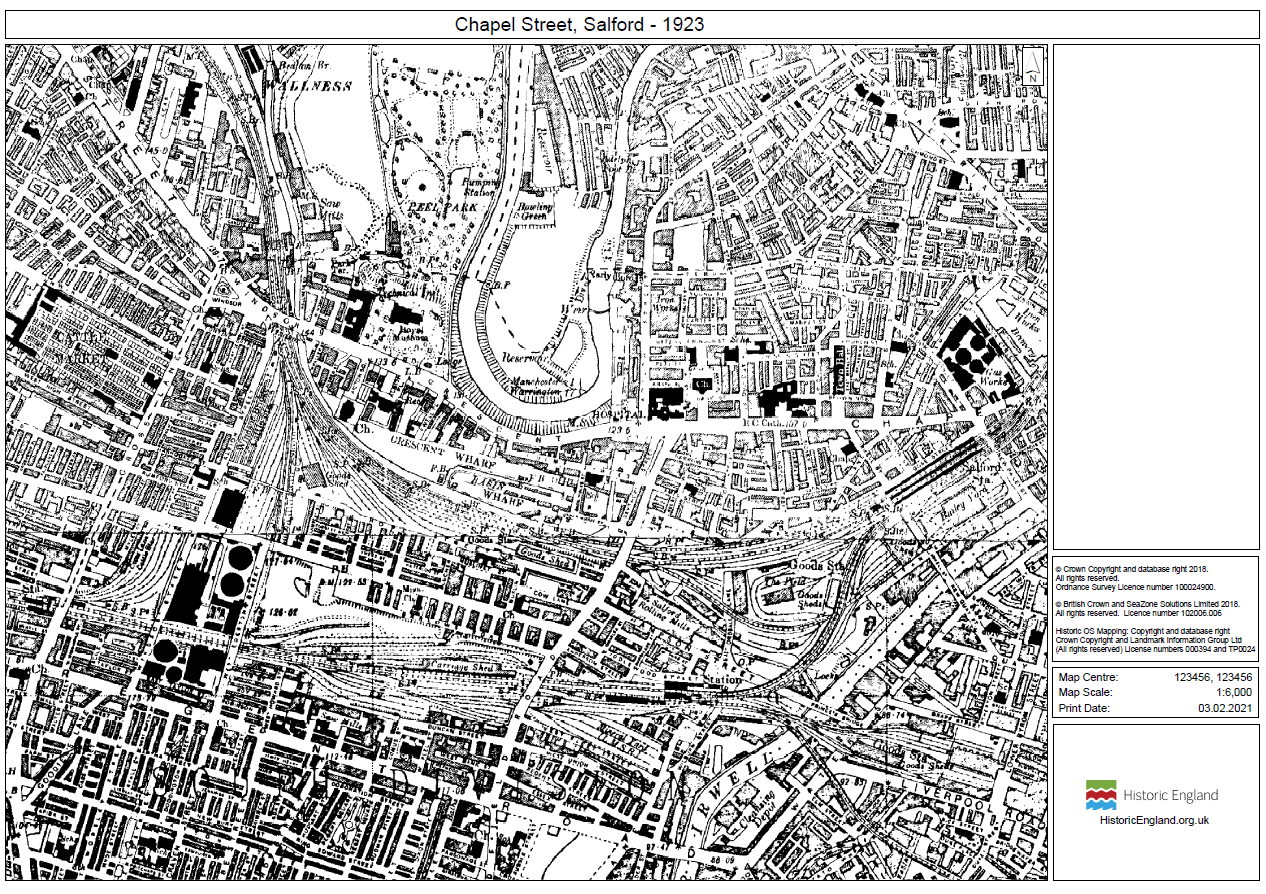 Chapel Street, Salford – 1909 Map
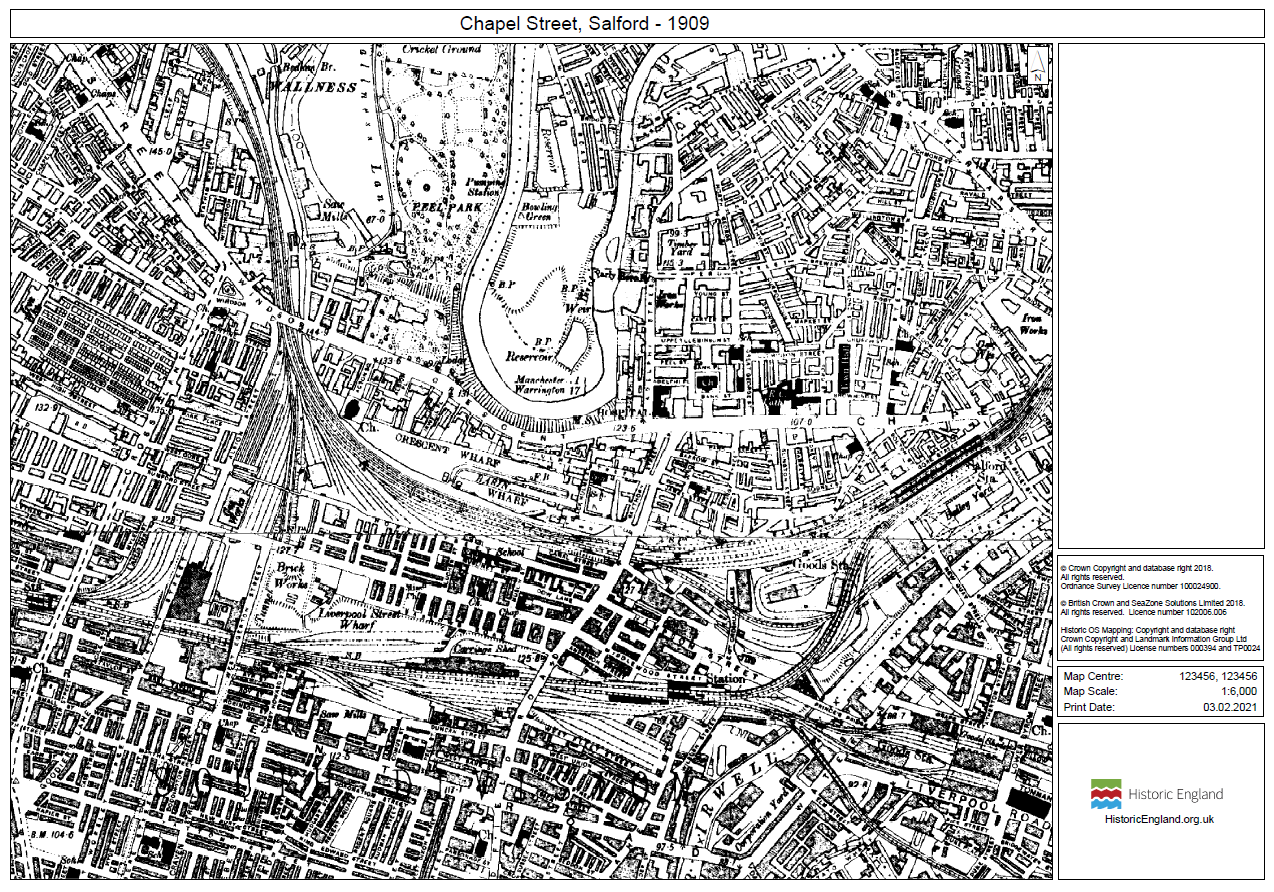 Chapel Street, Salford – 1895 Map
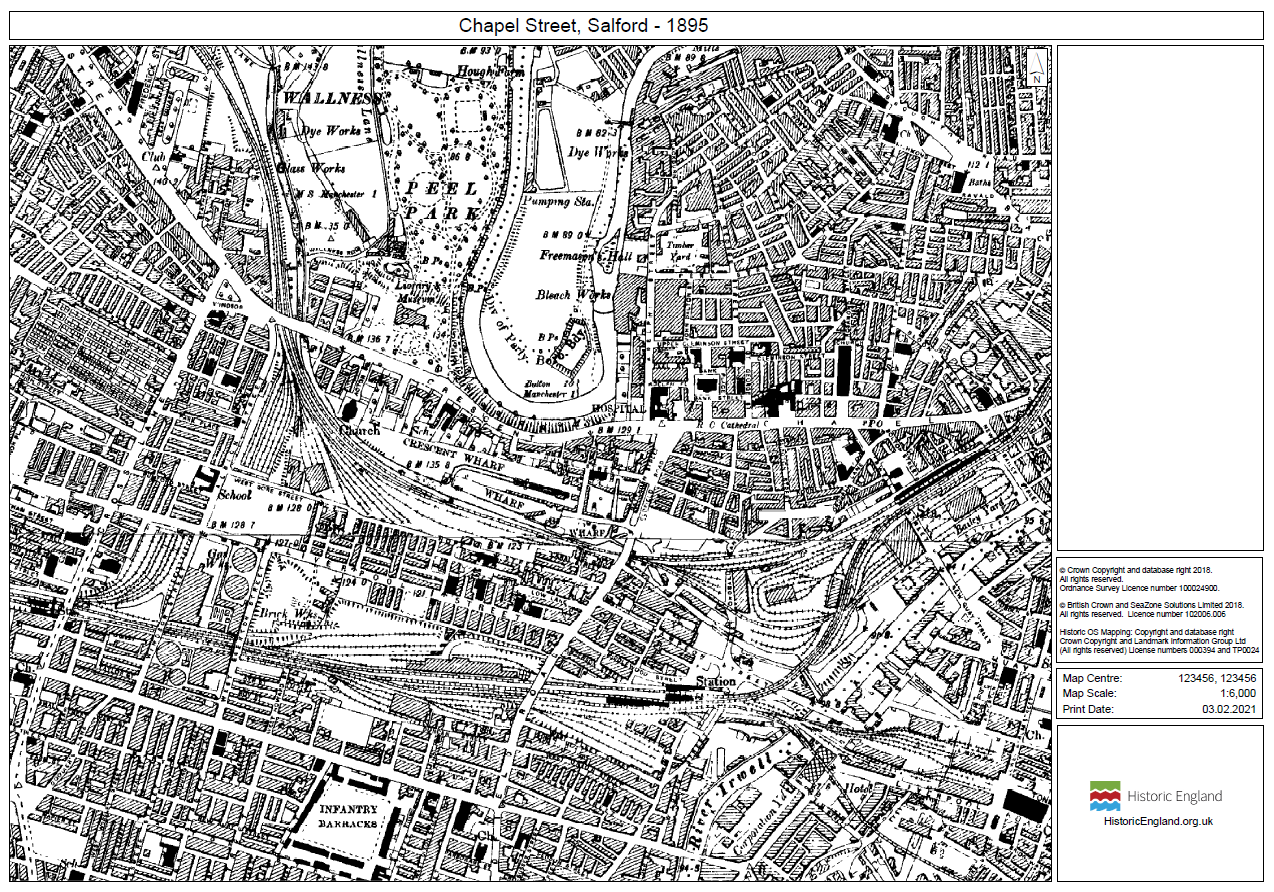 Chapel Street, Salford – 1848 Map
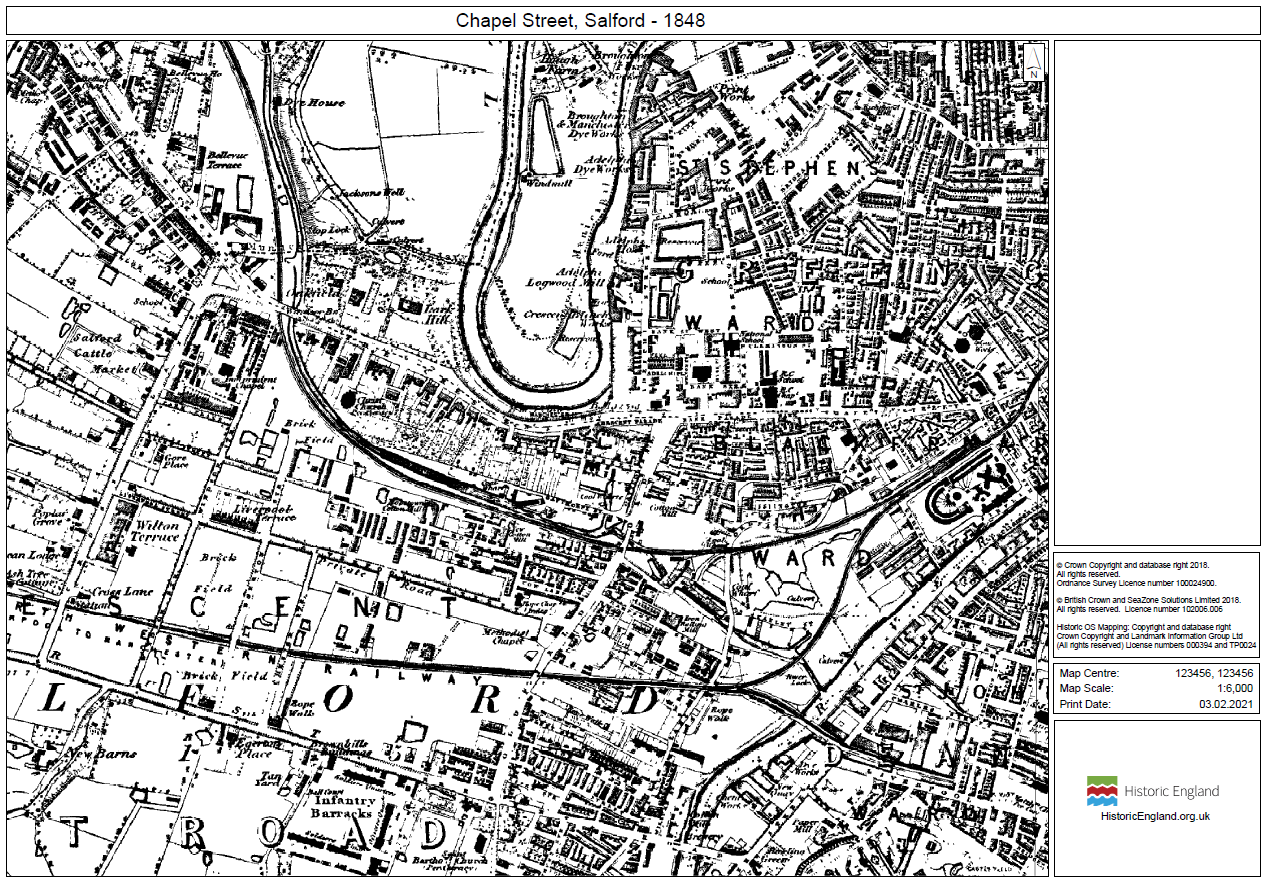